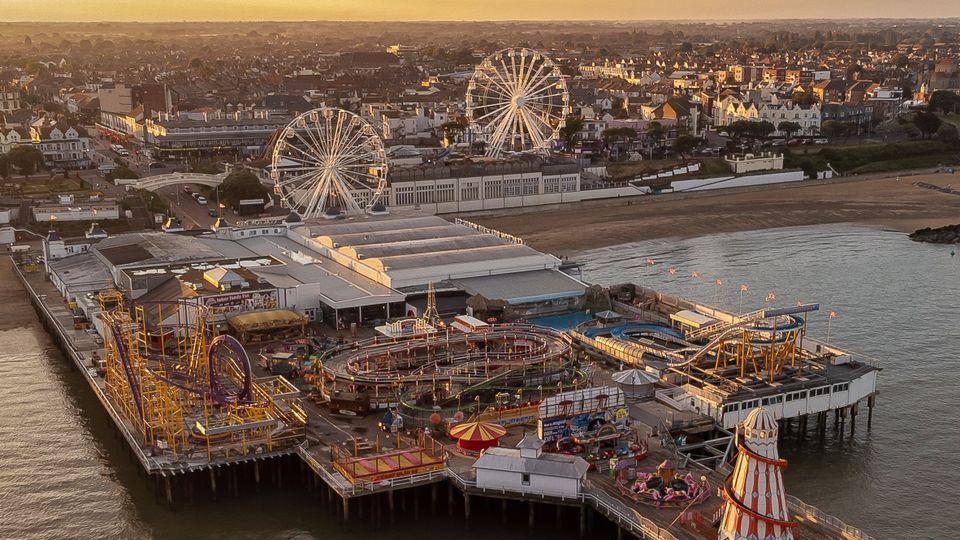 Clacton Place & Health Inequalities
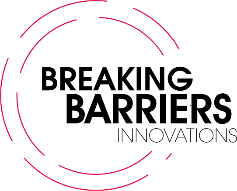 Agenda
1
2
3
Our next 12 months
Challenges
Anchor Opportunities
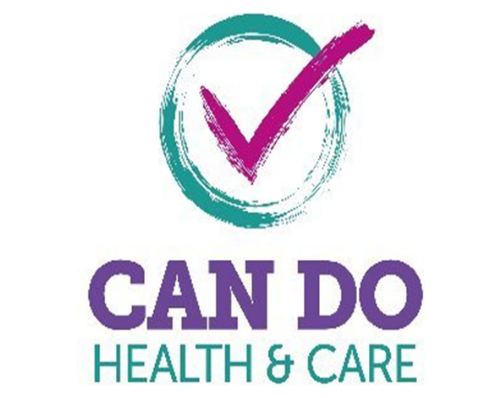 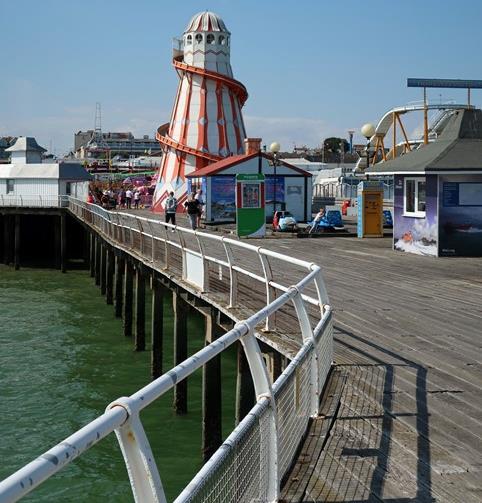 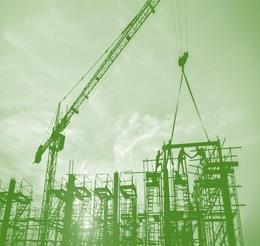 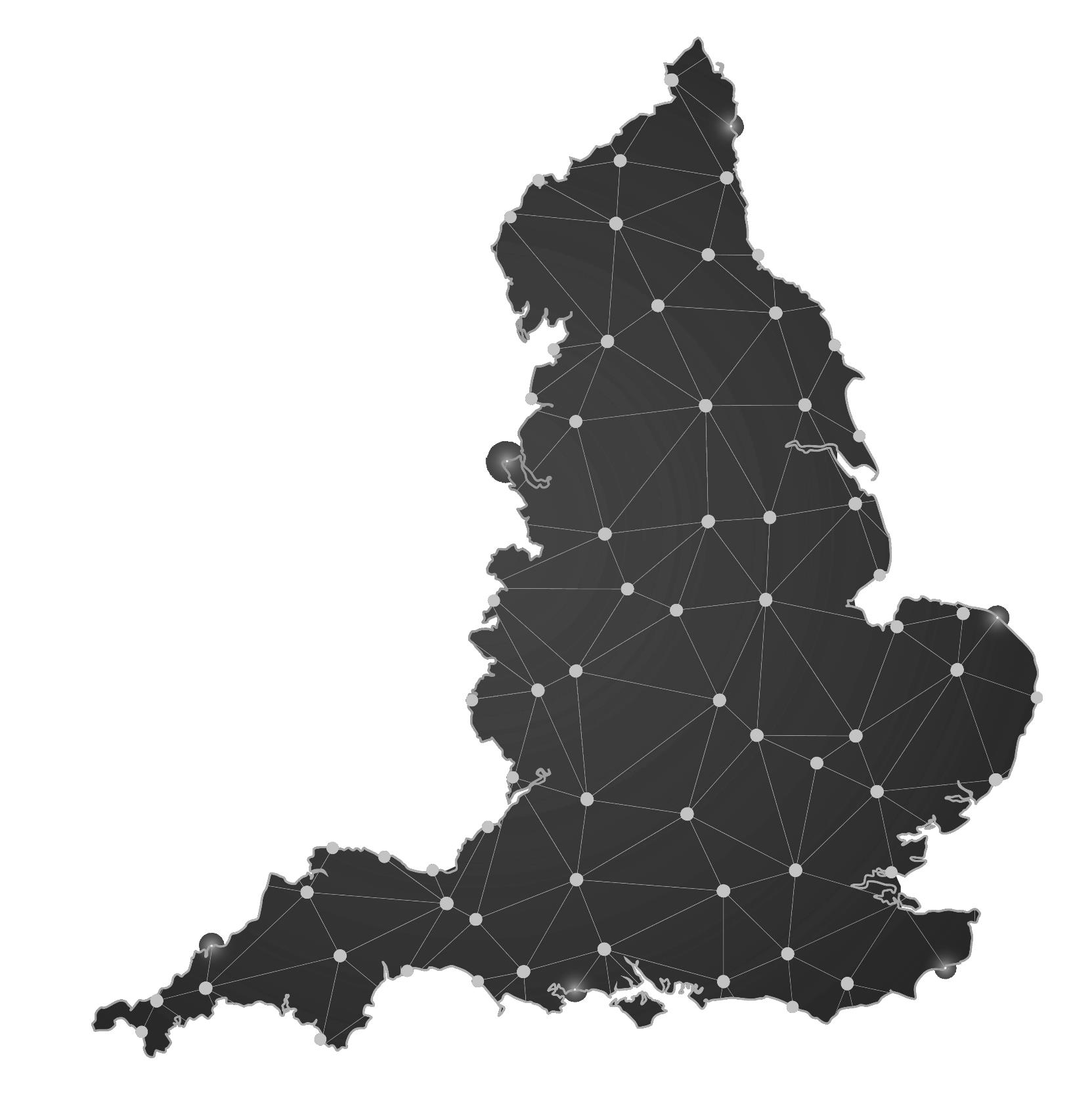 1
Challenges
3
Our next 12 months
2
Anchor Opportunities
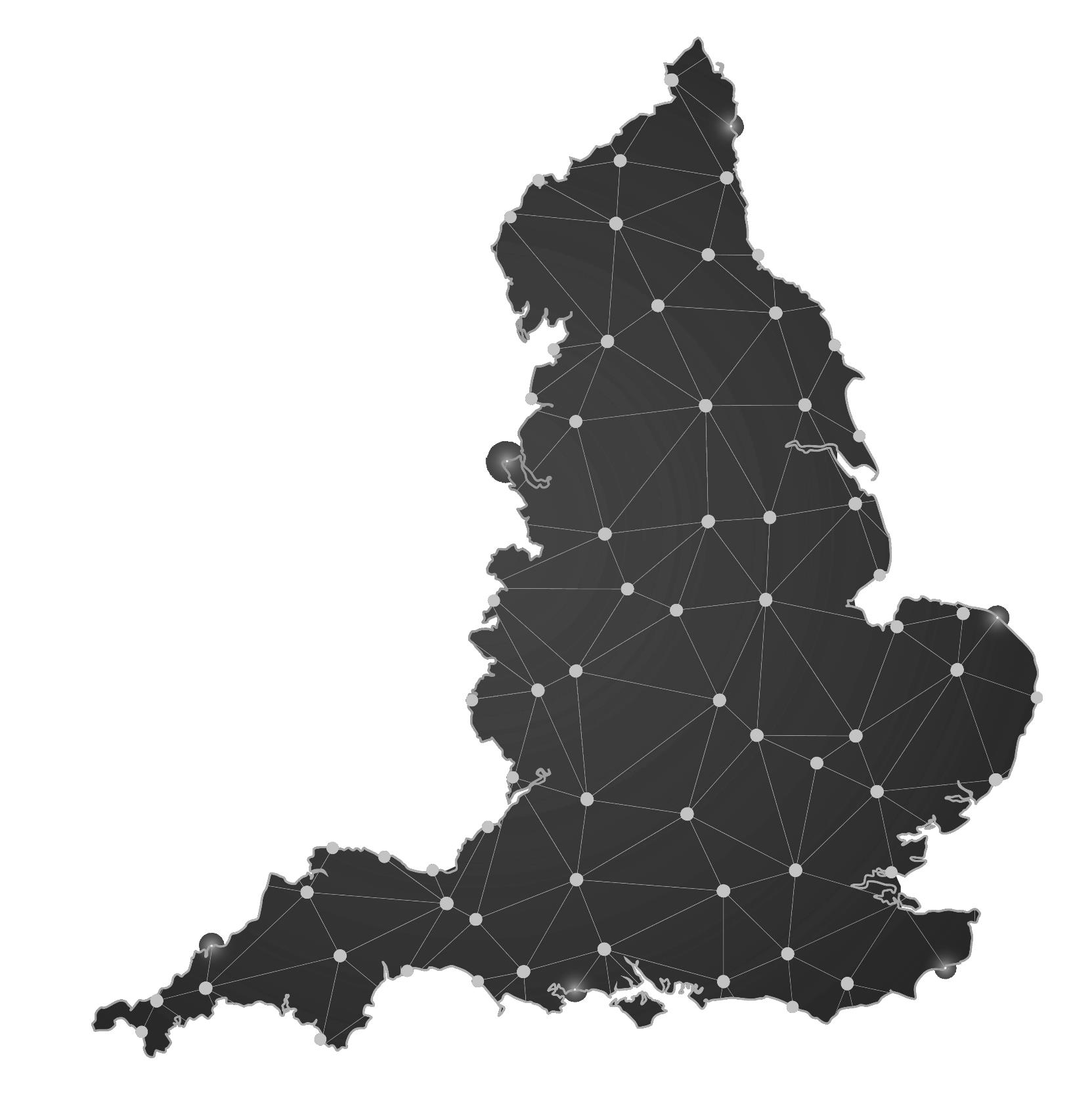 1
Challenges
Challenges
Tendring saw the third largest decline in public health stats from 2010-15, continuing apace through 2015-19
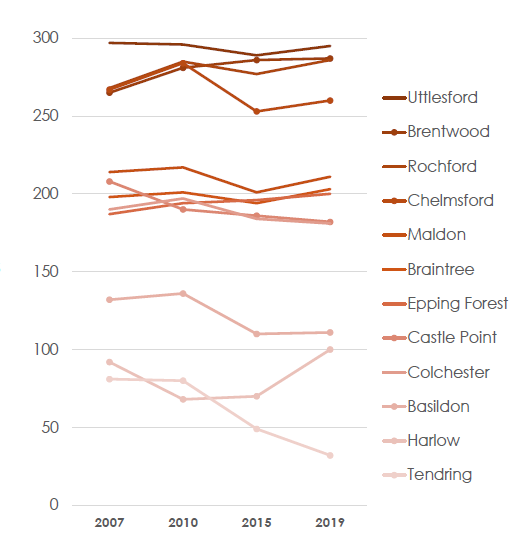 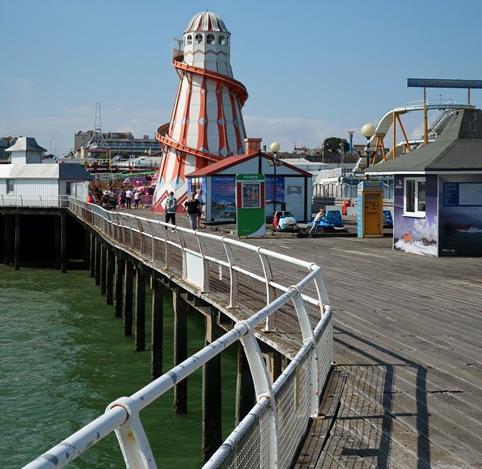 Challenges
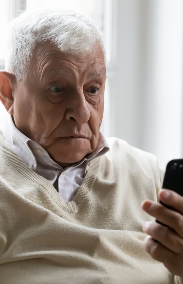 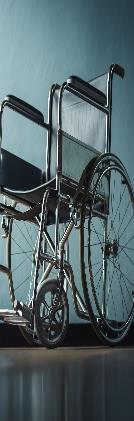 26% have a long-term limiting illness or disability
27% are aged 65 or over.
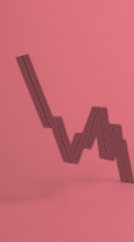 Life expectancy is over 2 years lower than rest of region
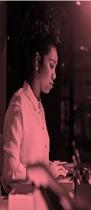 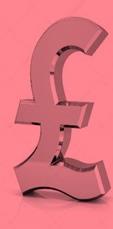 Jaywick has up to 50% unemployment recorded
23% children in Tendring are in low income families
64% of working age people are in employment
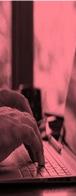 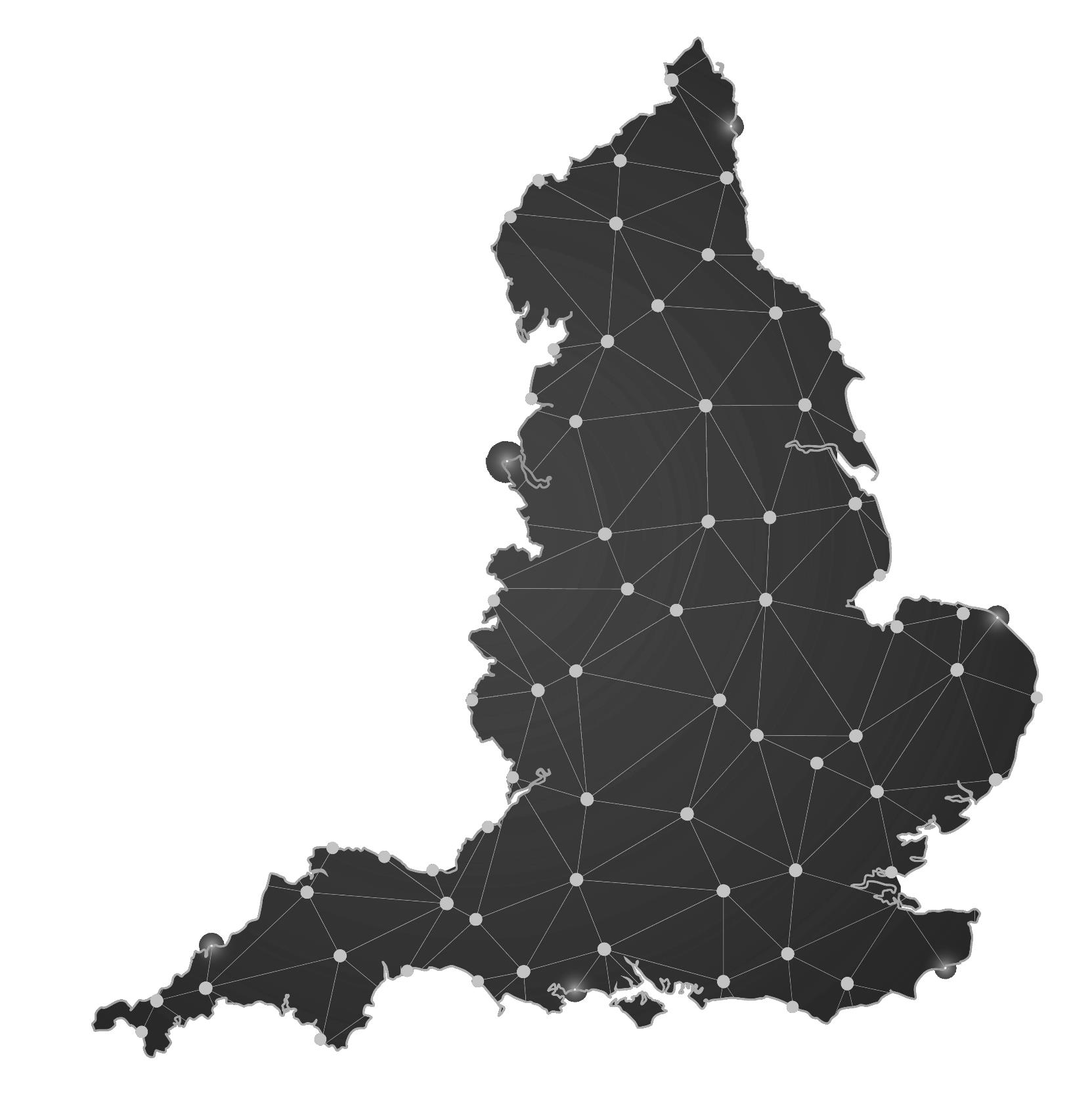 1
Challenges
Clacton
London
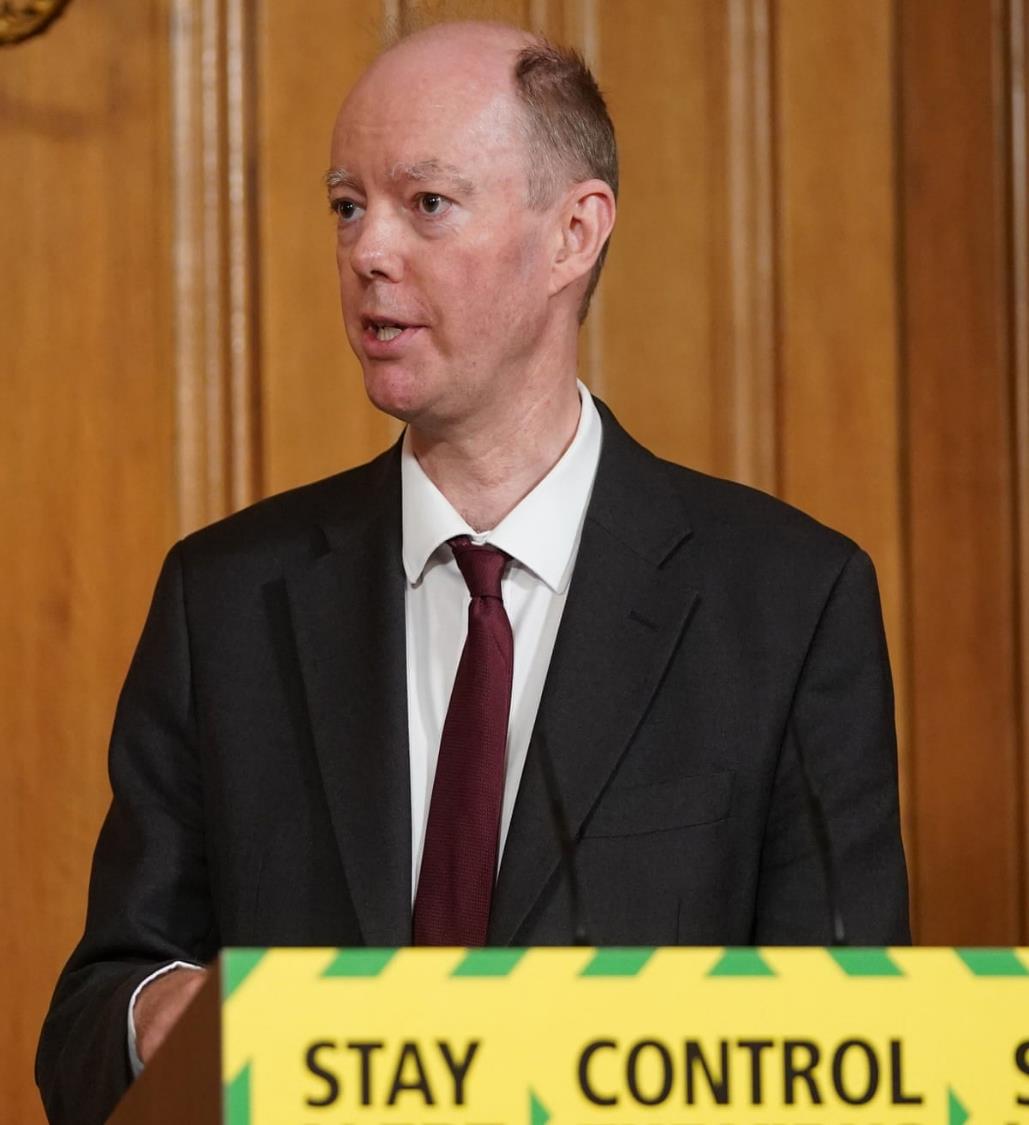 Clacton in the National Spotlight
“Overwhelmingly the 
most important 
challenge in Clacton is 
attracting quality jobs”
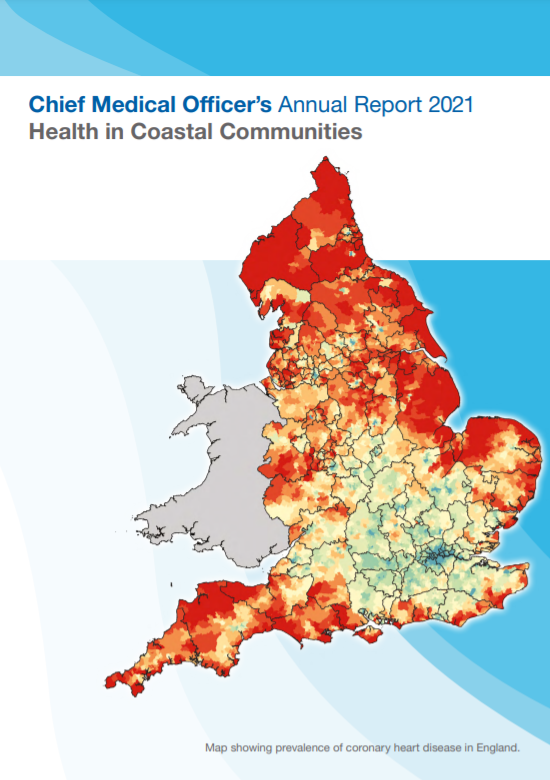 The Vision: The ultimate vision is to restore Clacton to a thriving community where young people and families have the educational and employment opportunities that encourage them to settle and remain in this attractive and historically important part of Essex.
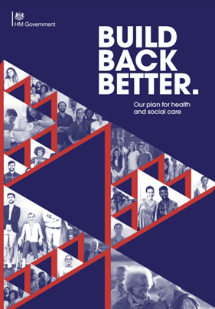 Place to address health inequalities
Build Back Better
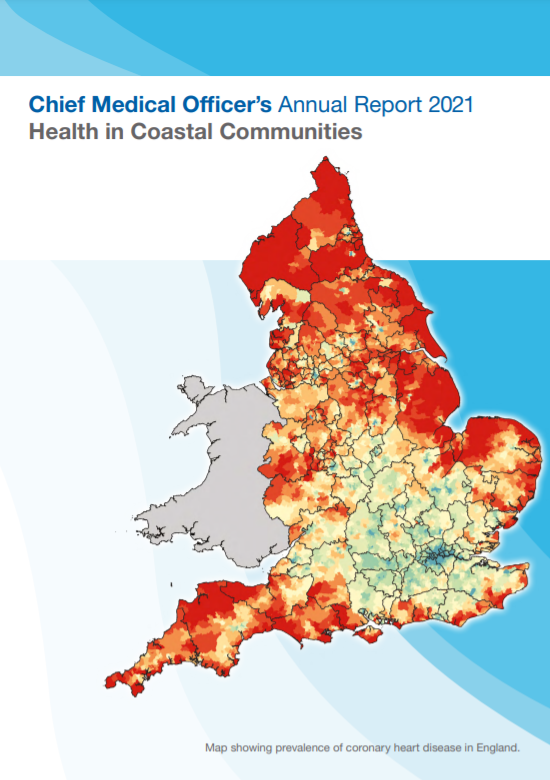 Population healthcare in coastal towns
Clacton Place
CMO Report
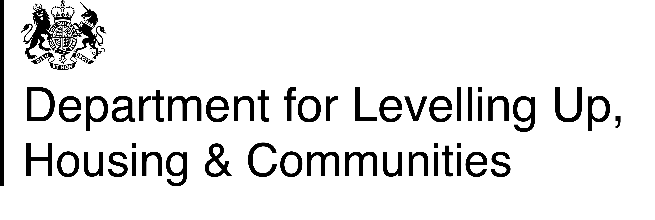 Sharing prosperity
Levelling Up
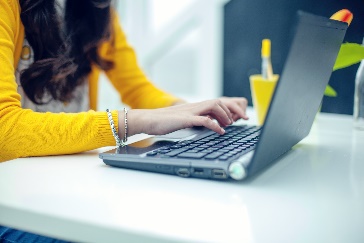 Opportunities they present to reverse inequalities
Orgs rooted in place
Clacton Place: Health inequalities & Employment
Tools and measures
Programme actions
Restore services inclusively
A representative and diverse workforce
WRES, WDES, SOM
Culturally appropriate and sensitive care
EDS
Lived experience engagement
Mitigate against digital exclusion
Health & Care Academy – digital training
Enrolment & Completions
Peer research
EDS
Care sector digital parity and maturity
Health & Care Academy
Ensure datasets are timely and complete
Social informatics
JSNA
Anchor clusters: Health and Care, Ports & Logistics, Green economy
Lived experience peer research
BBI LE Programme
Accelerate Preventative programmes
Early employment and skills support
DWP
Co-production model
Multi-Disciplinary Team – Health and DWP
MDT
Governance
Leadership & Accountability
Integrated Care System
Equity Dashboard
New ecosystem for co-production
Advance planning
Learning & Dissemination
Setting scene for Clacton Place
Of the estimated number of people with Diabetes…
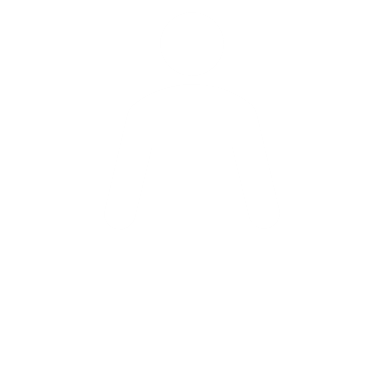 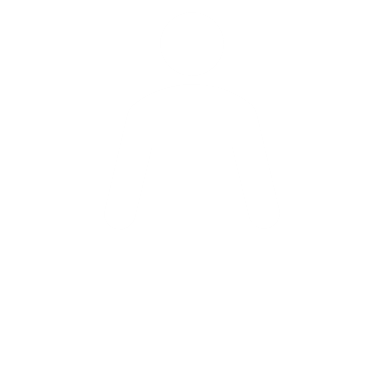 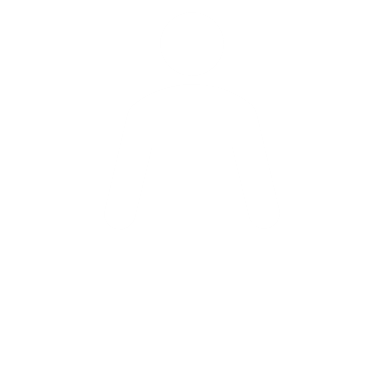 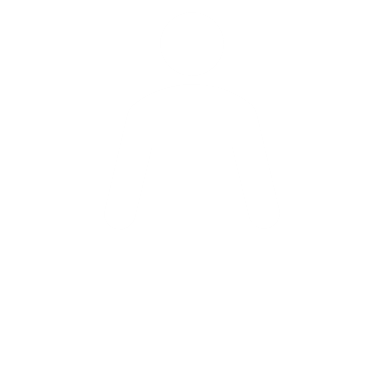 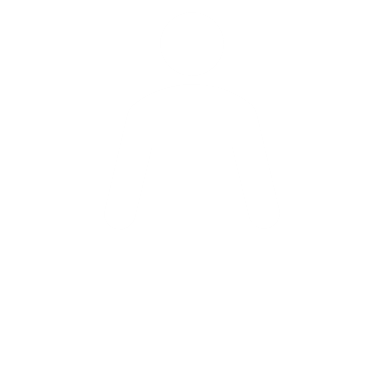 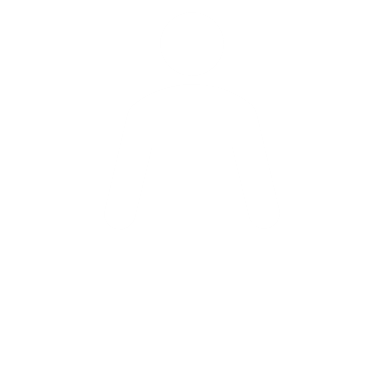 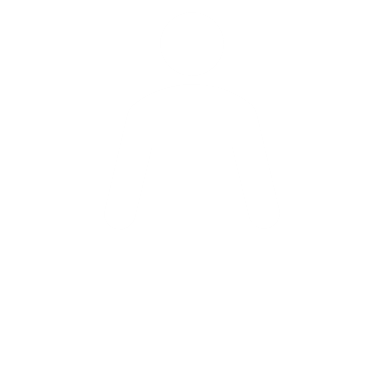 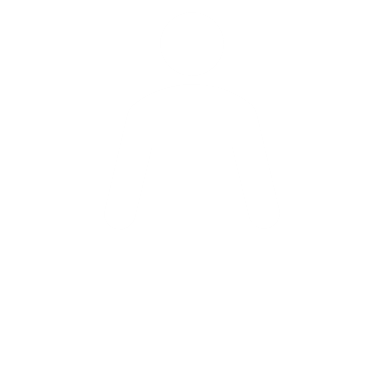 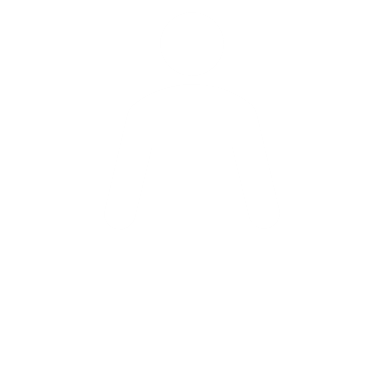 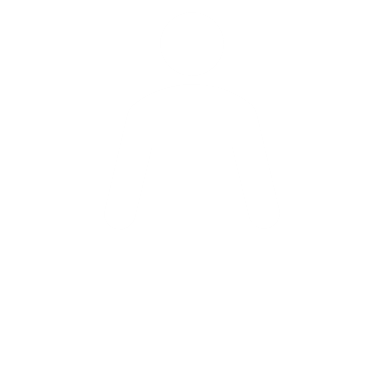 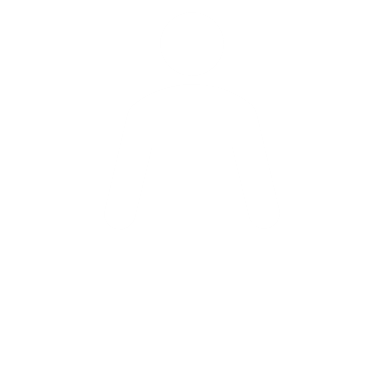 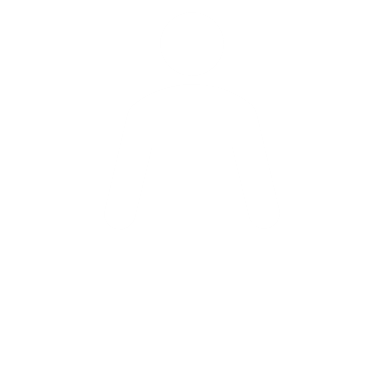 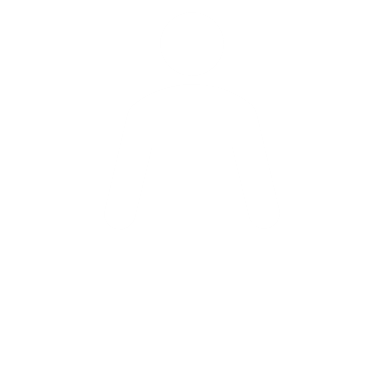 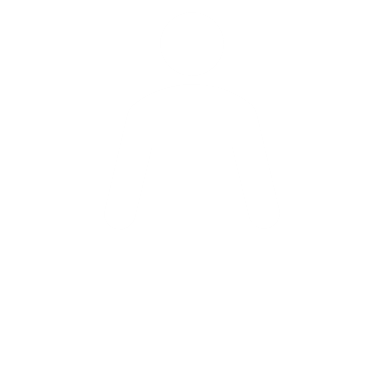 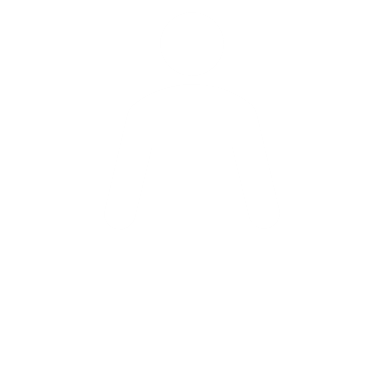 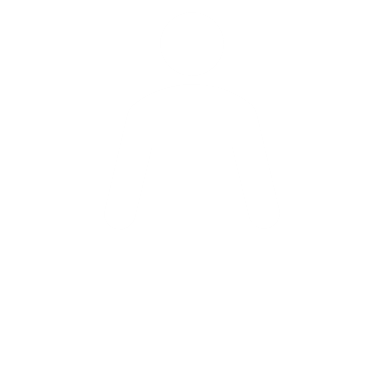 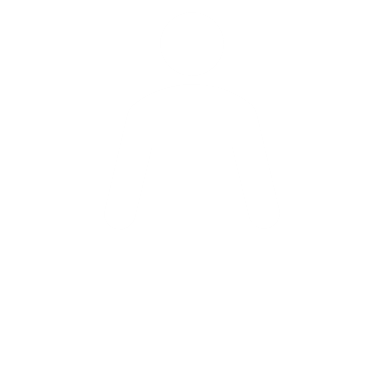 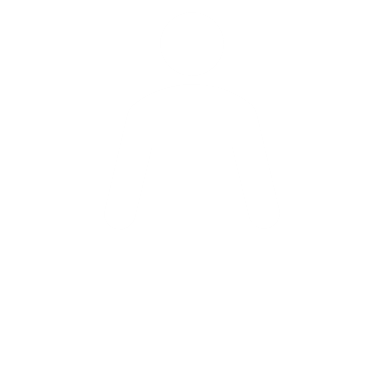 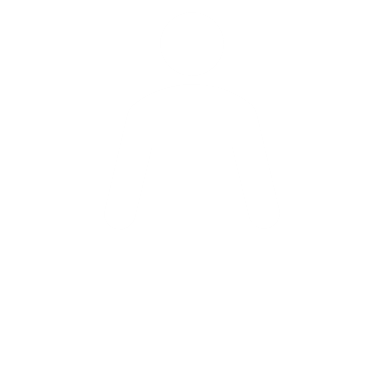 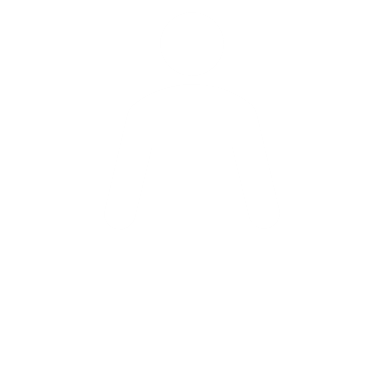 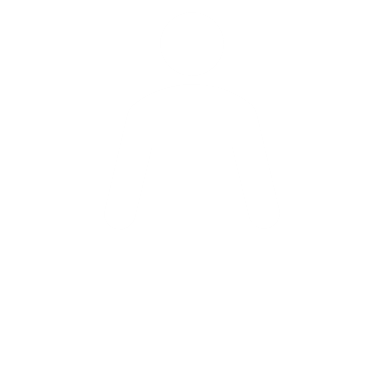 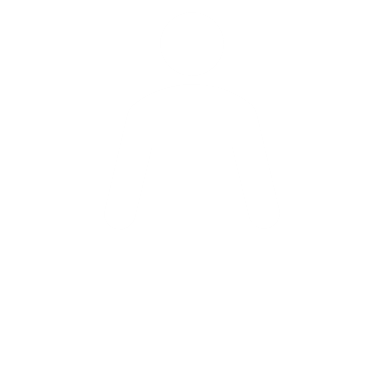 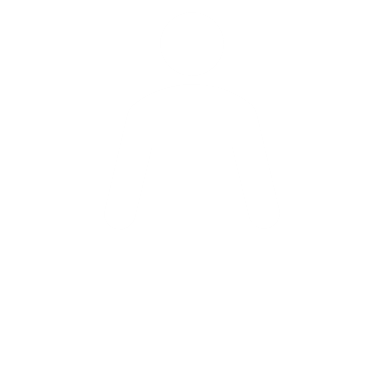 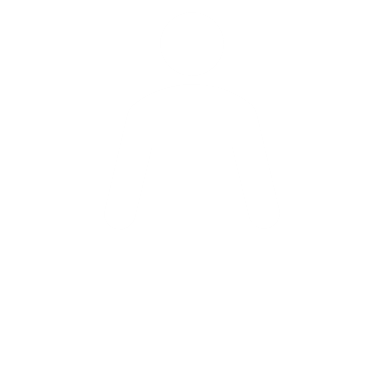 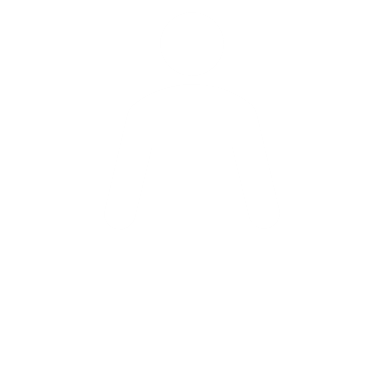 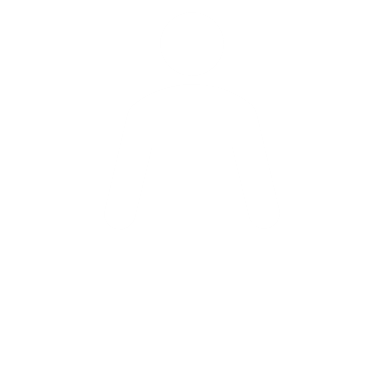 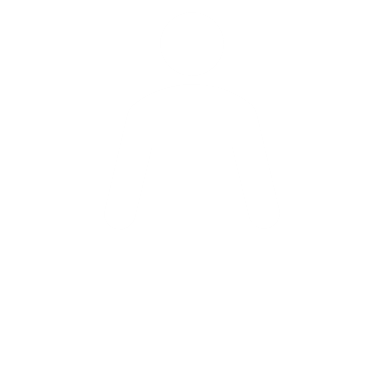 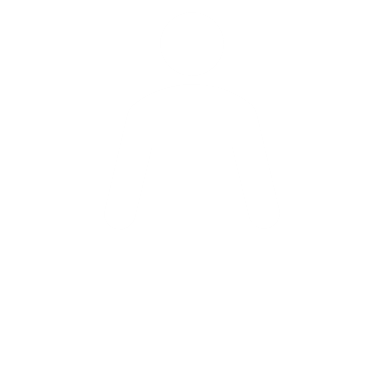 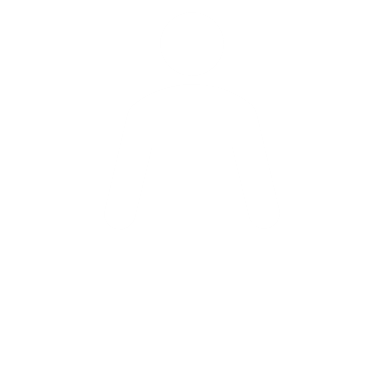 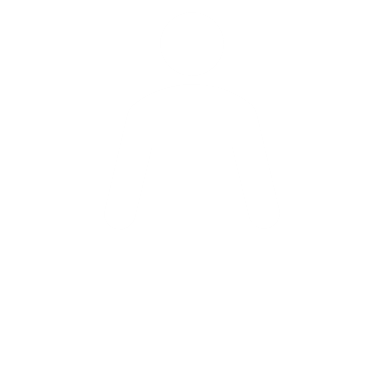 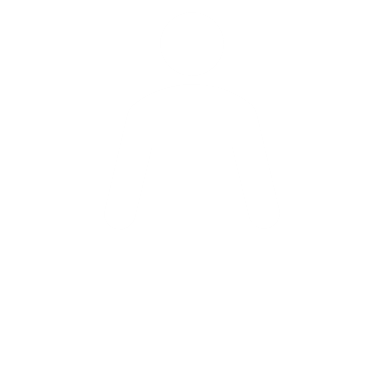 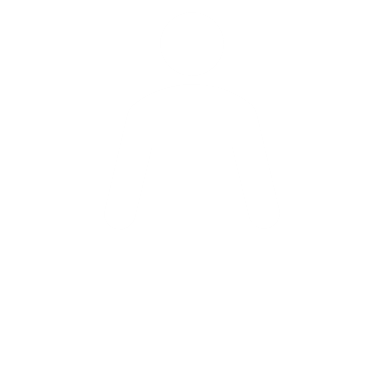 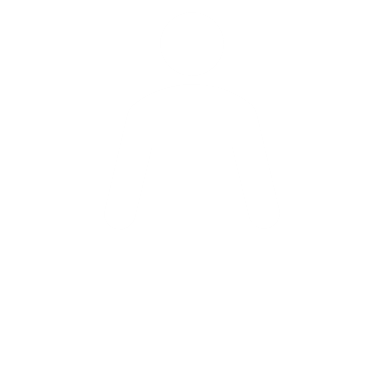 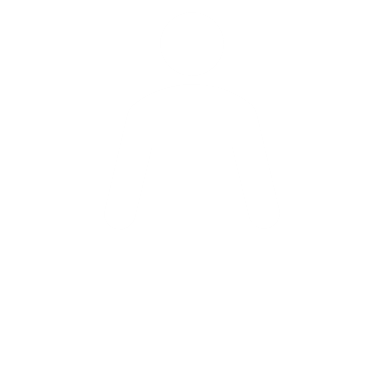 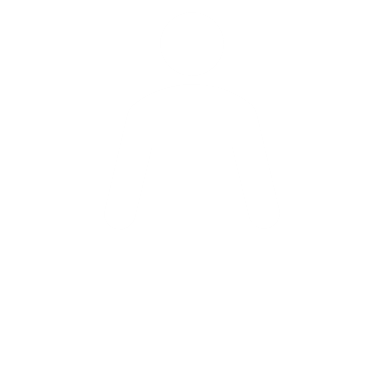 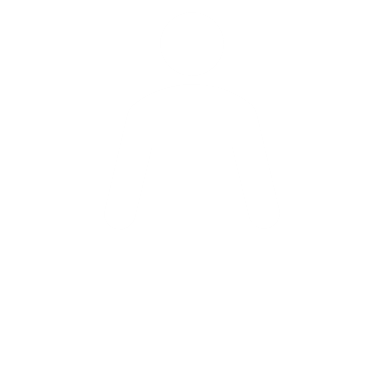 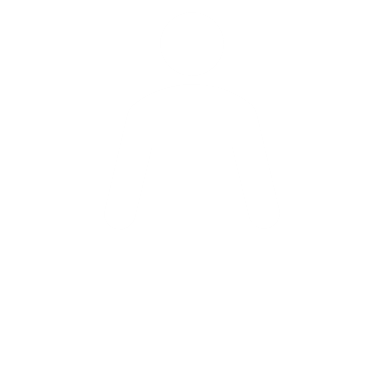 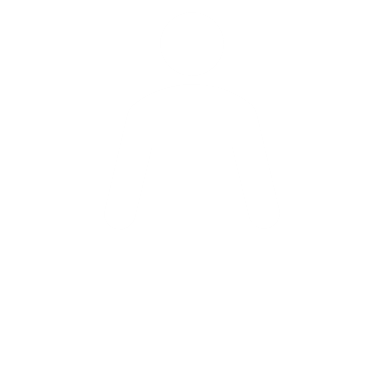 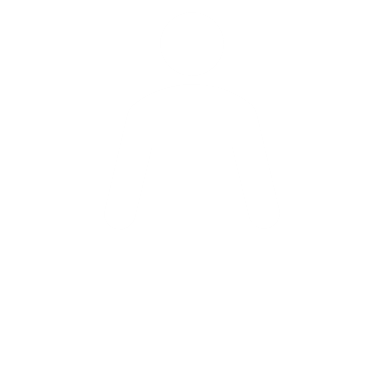 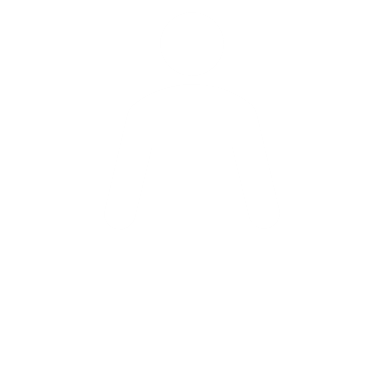 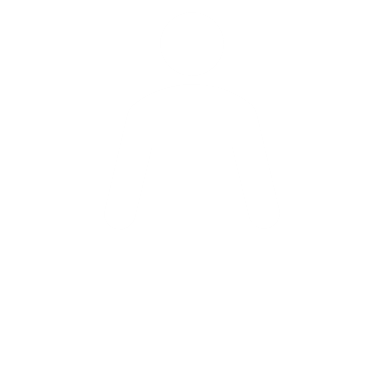 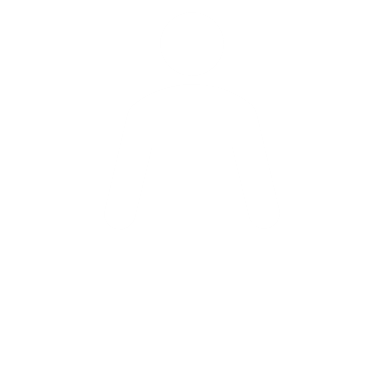 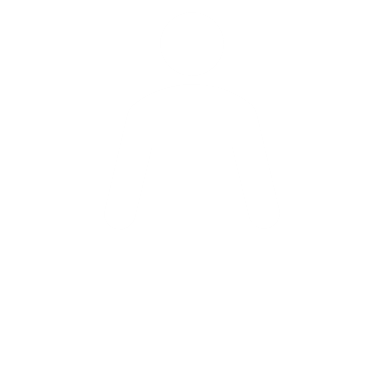 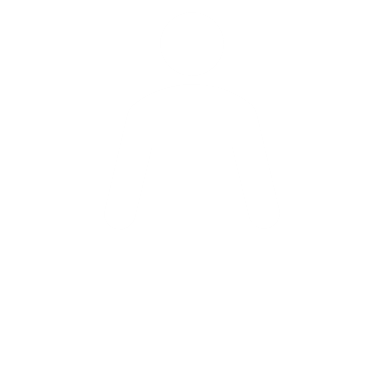 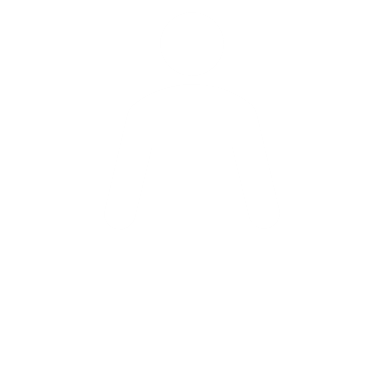 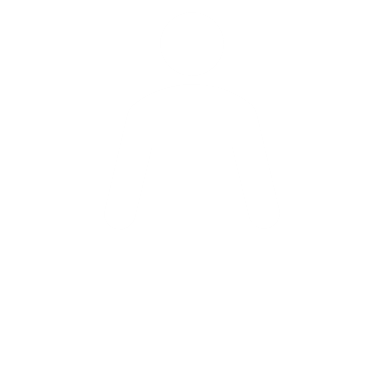 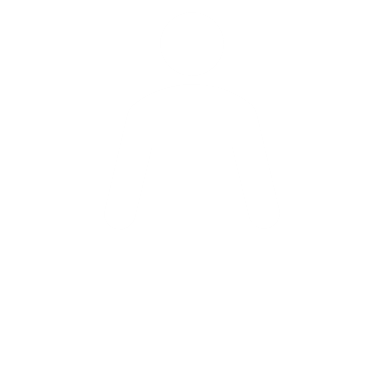 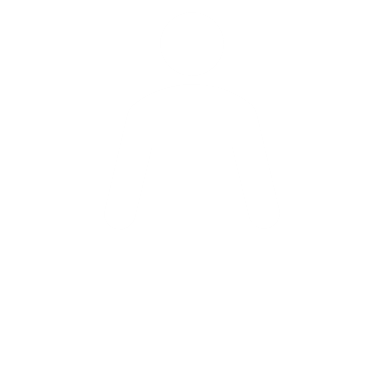 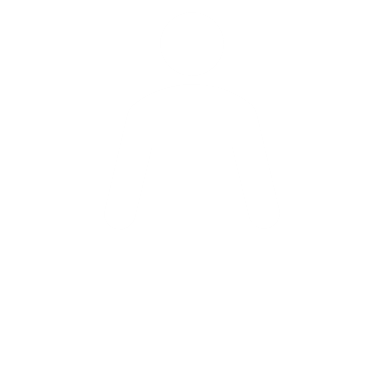 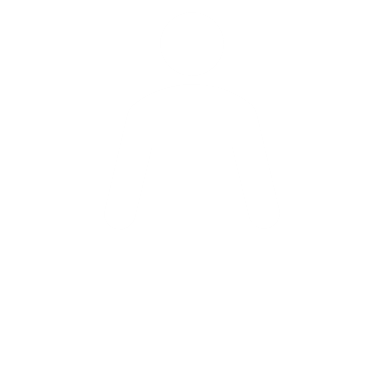 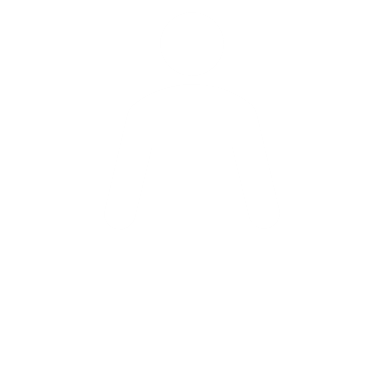 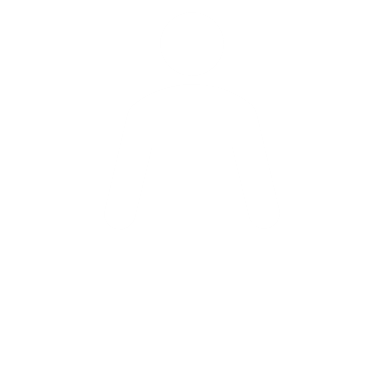 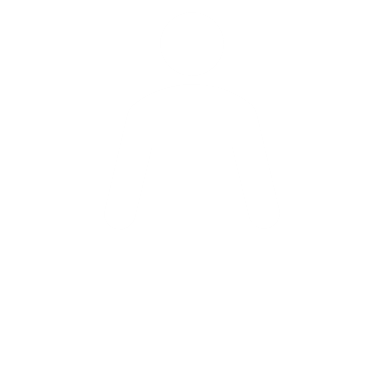 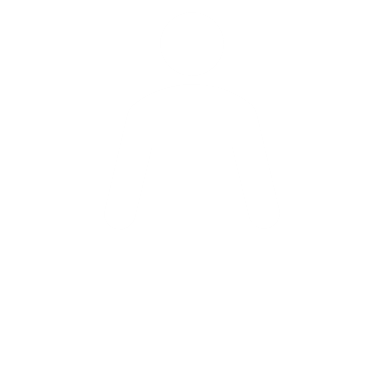 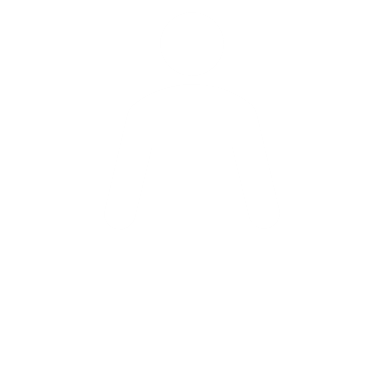 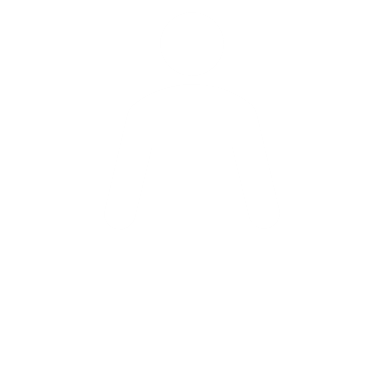 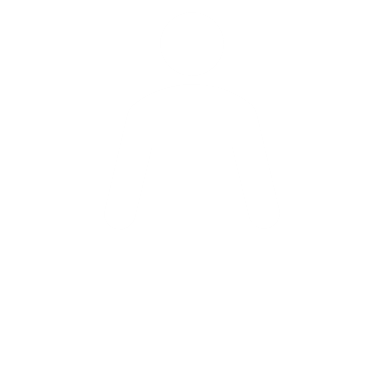 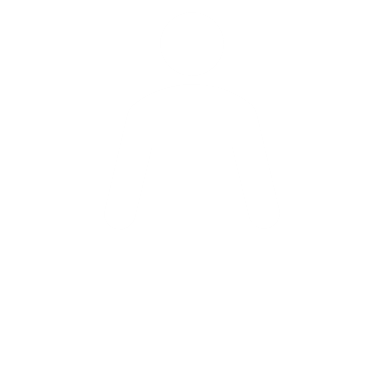 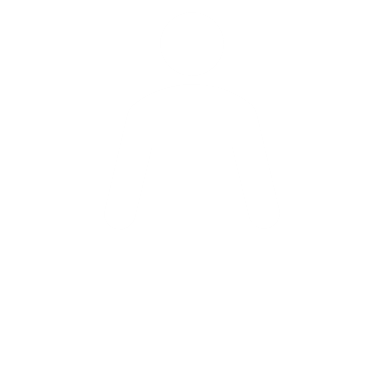 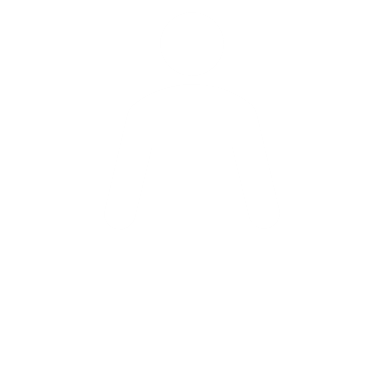 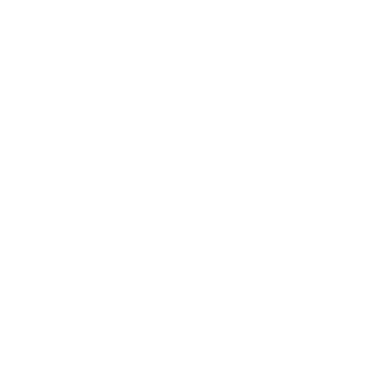 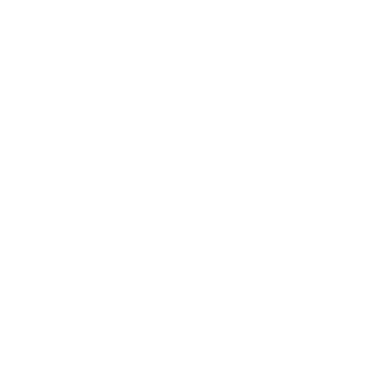 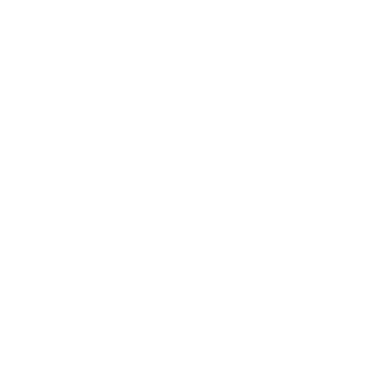 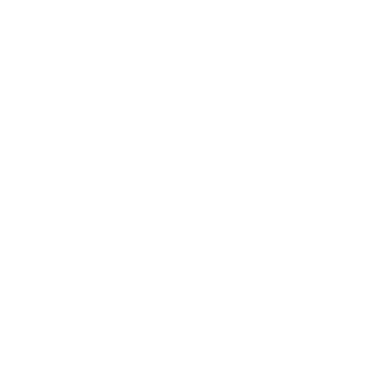 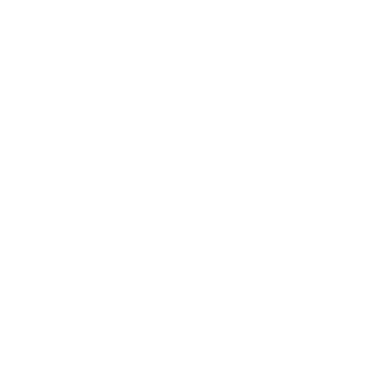 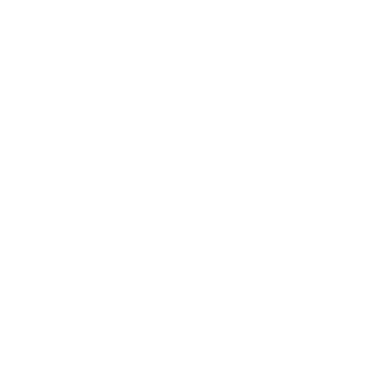 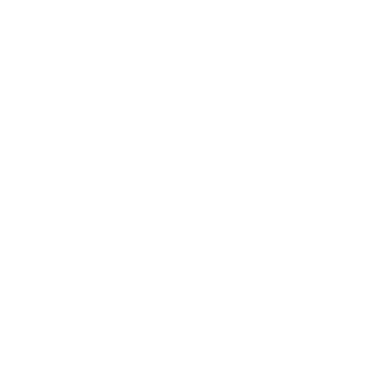 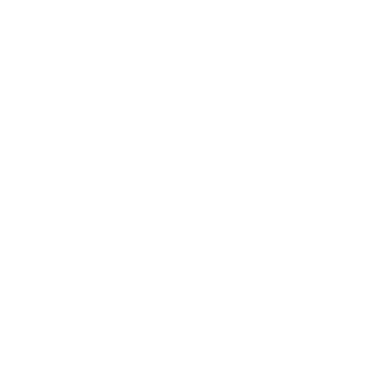 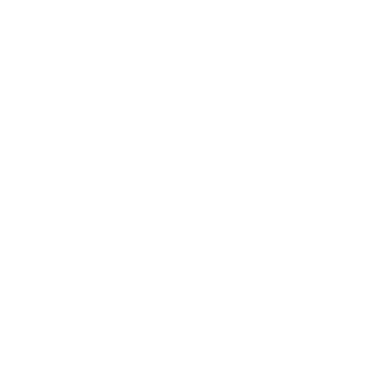 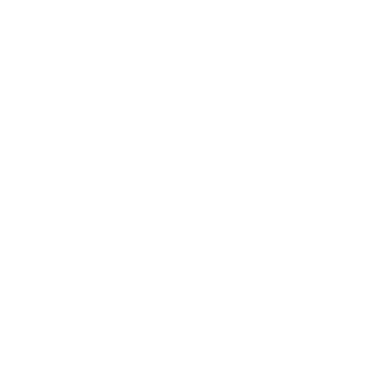 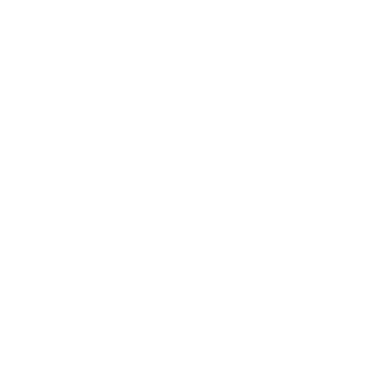 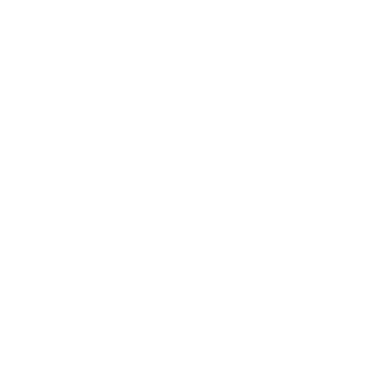 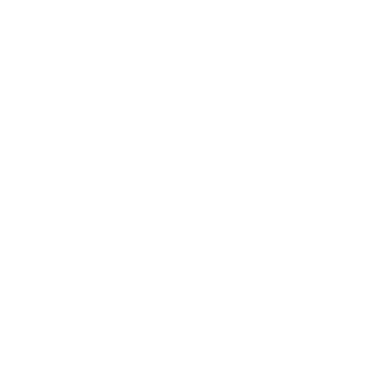 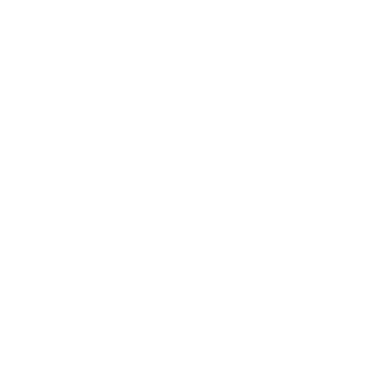 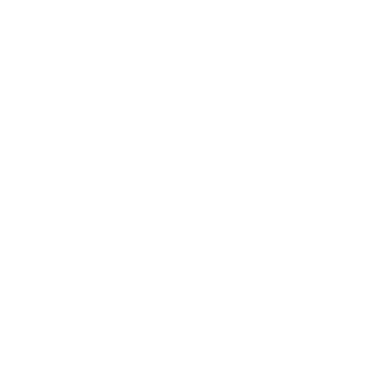 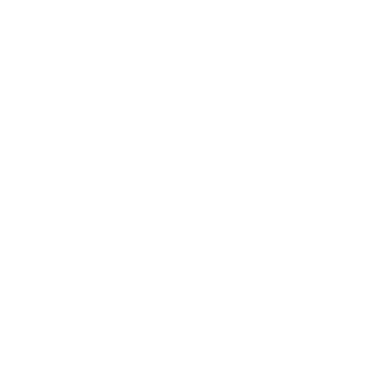 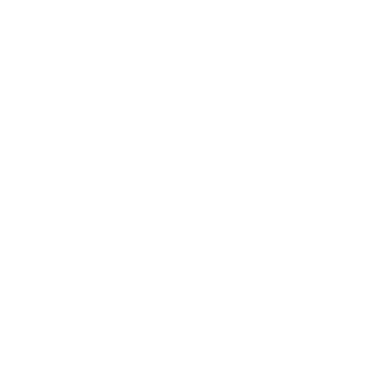 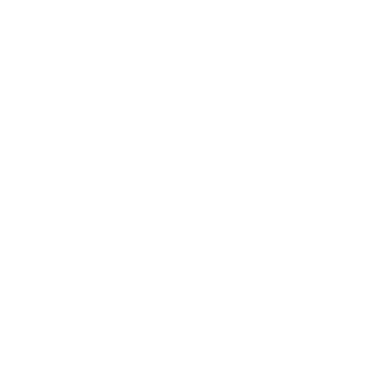 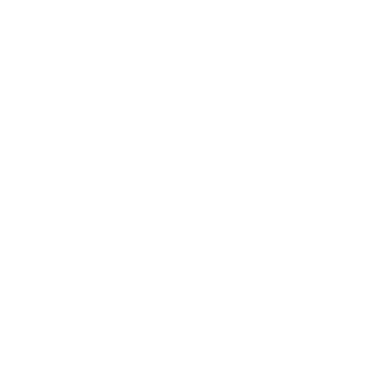 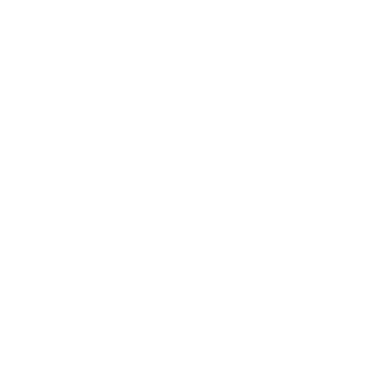 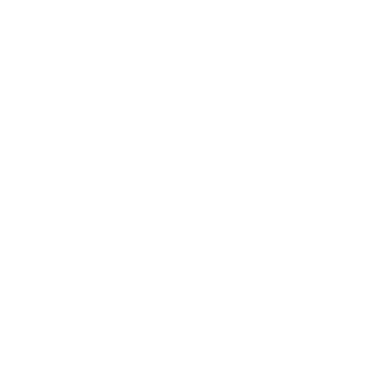 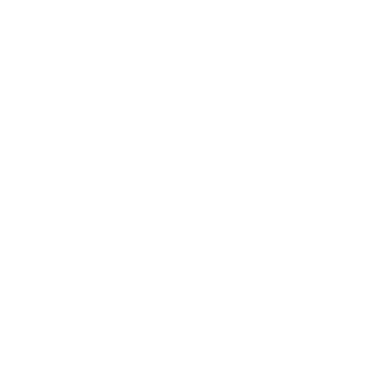 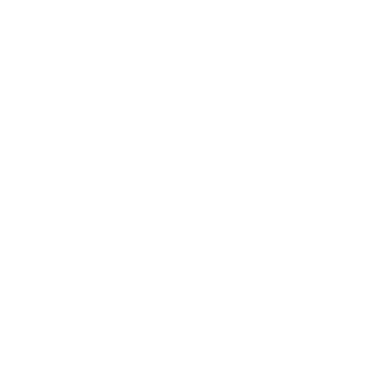 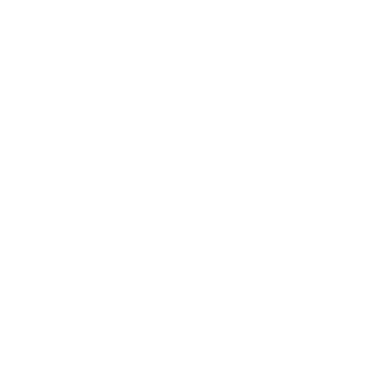 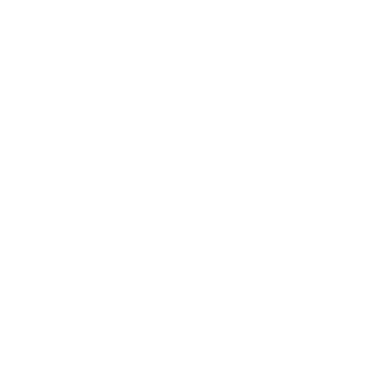 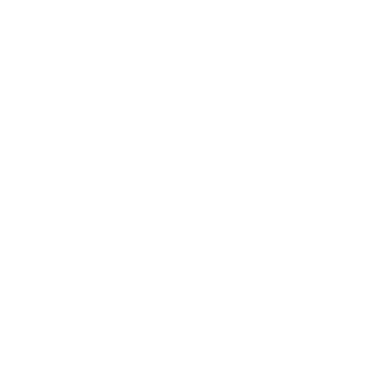 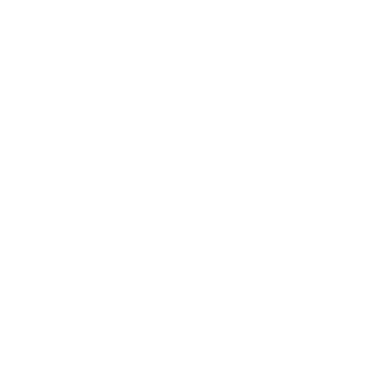 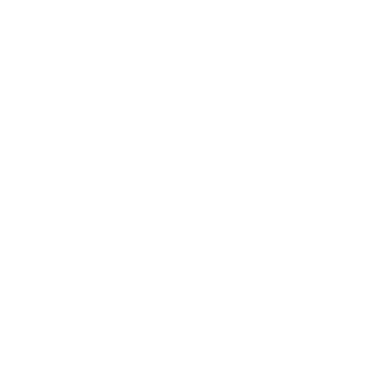 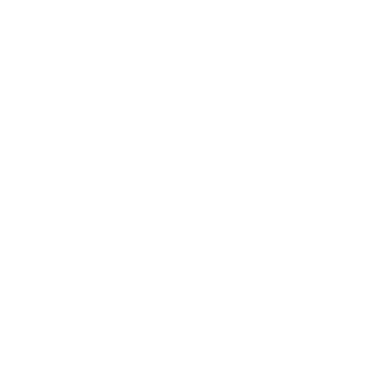 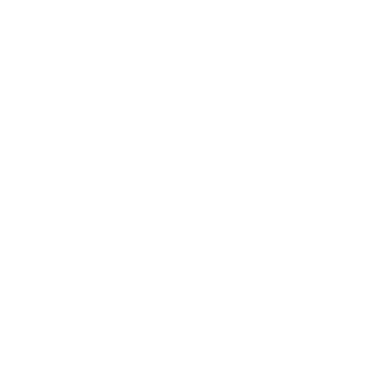 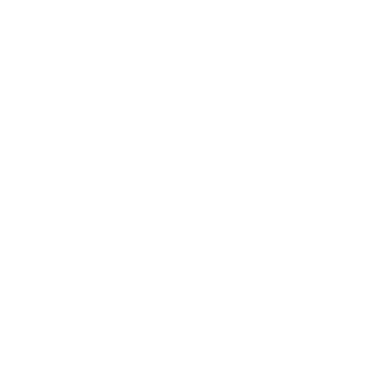 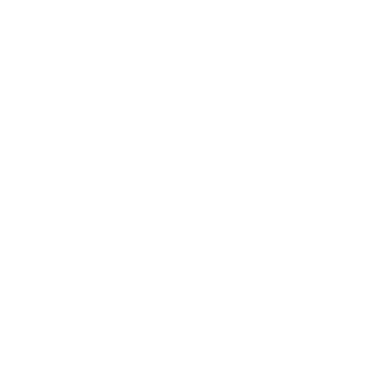 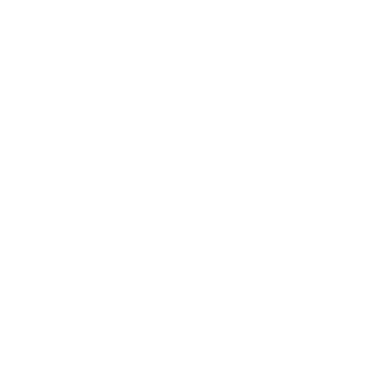 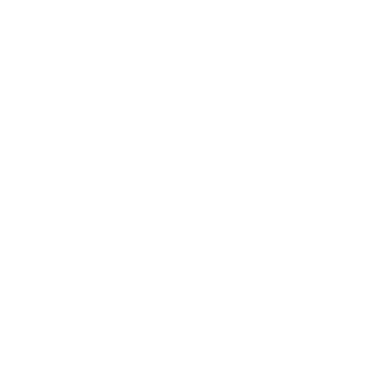 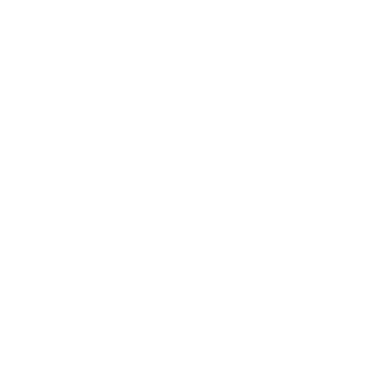 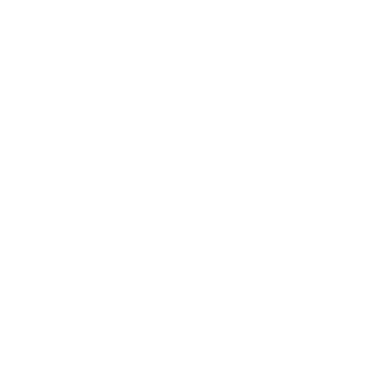 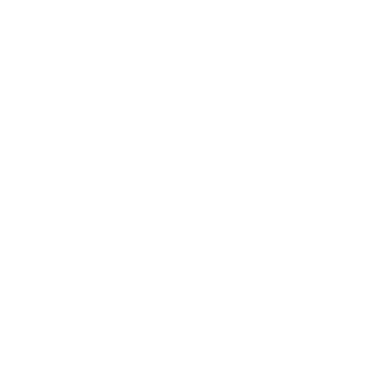 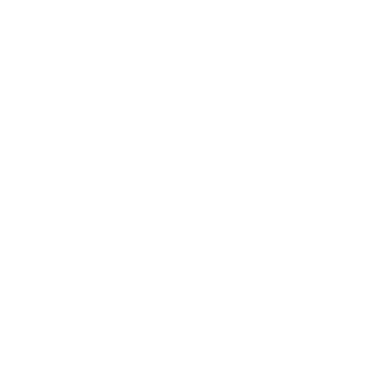 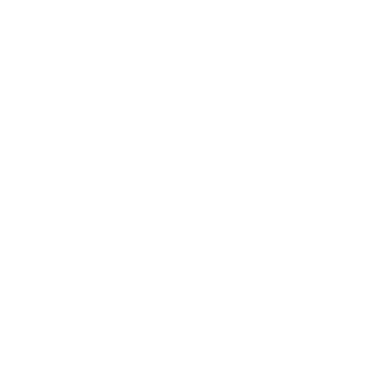 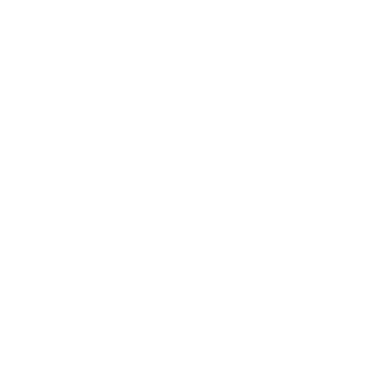 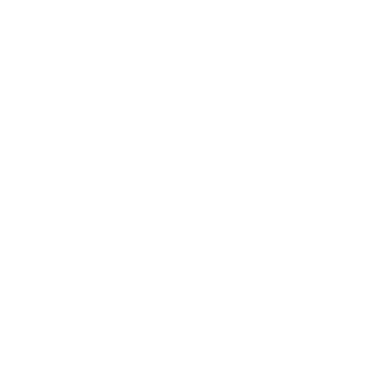 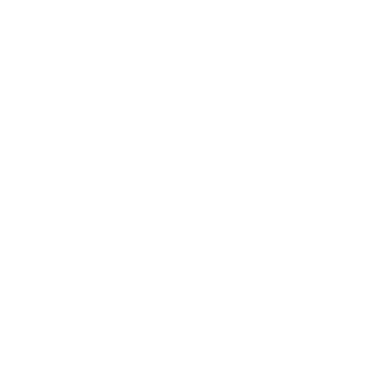 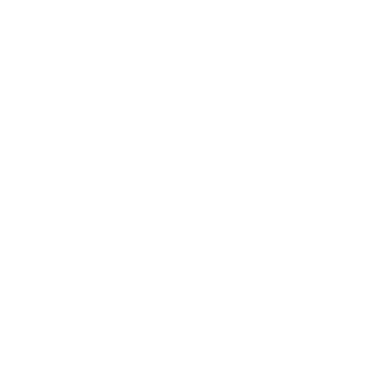 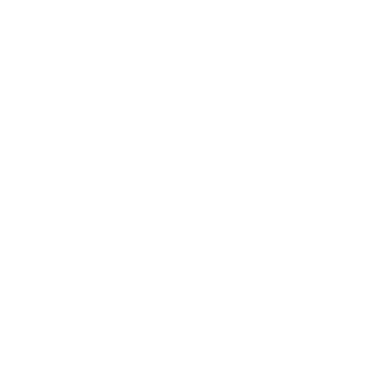 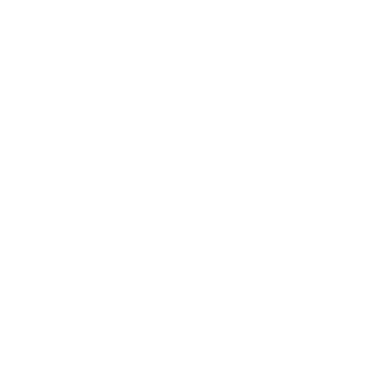 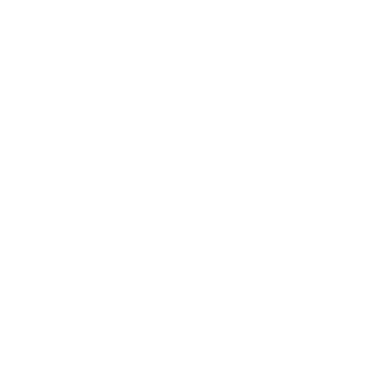 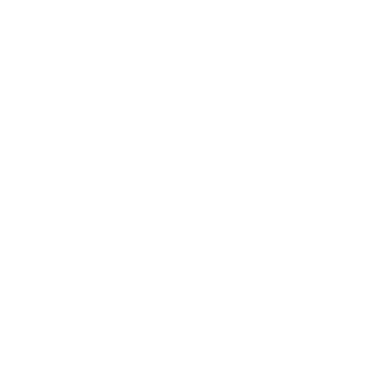 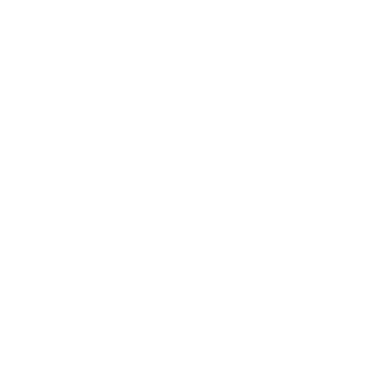 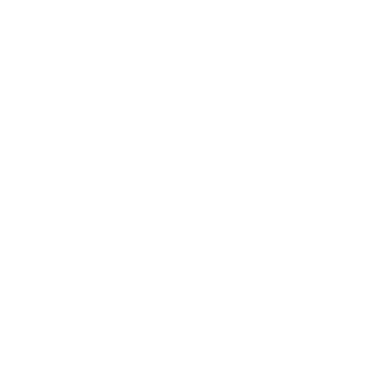 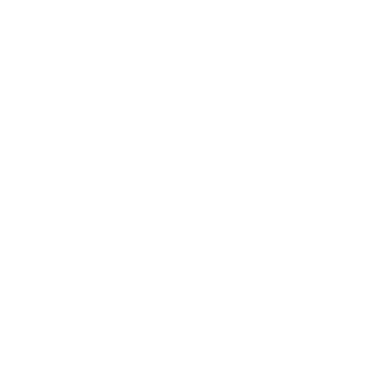 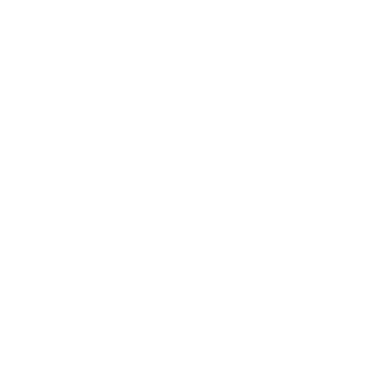 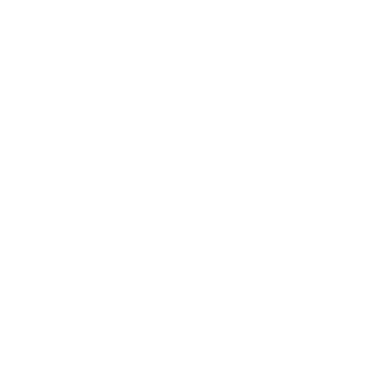 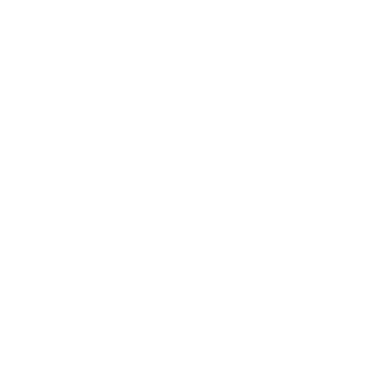 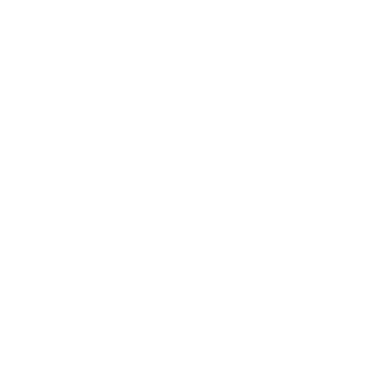 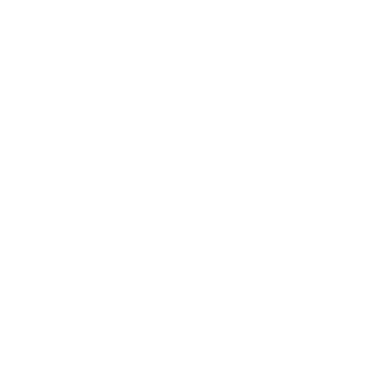 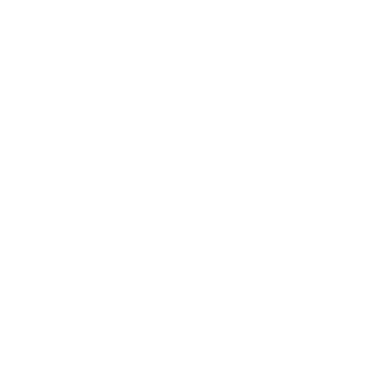 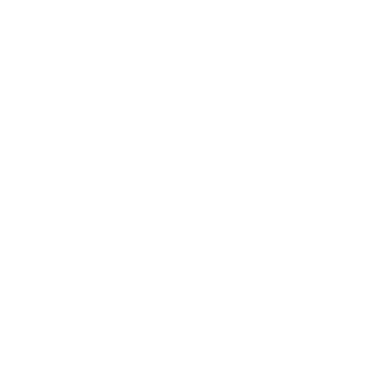 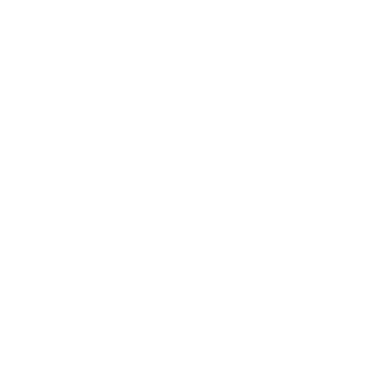 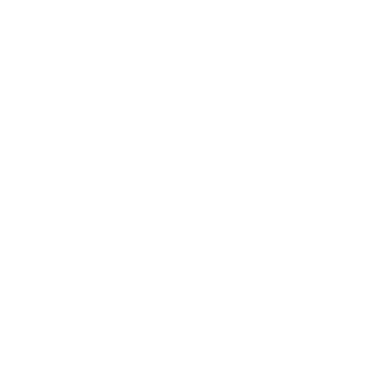 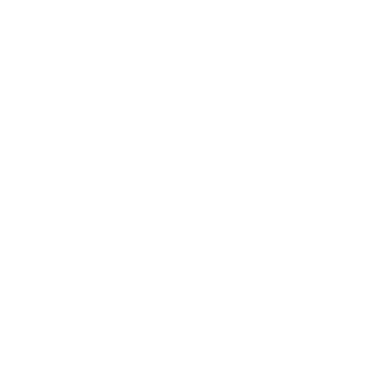 This means that only 6% of people with Diabetes live a life free from Diabetes related complications
Social and cultural domain – completely unaware of problem
About 50% are diagnosed
Bio-social domain – has diagnosis but not managing well
Of whom 50% receive care
Of whom 50% achieve treatment target
Of whom 50% achieve treatment target
Biomedical domain – managed care
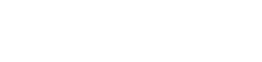 Napier (2019): The Rule of Halves and its role in preventing, managing and treating diabetes
[Speaker Notes: Source: Napier (2019) - The Rule of Halves and its role in preventing, managing, and treating diabetes.]
Setting scene for Clacton Place
Domain
Intervention
Evidence
Education and awareness, public health campaigns, targeted communications at population levels
Weak – tends not to reach those most in need, hard to determine results
Social and cultural domain – completely unaware of problem
Social protections – employment, food security, housing
Outreach and advocacy
Community engagement
Bio-social domain – has diagnosis but not managing well
Strong – Social Determinants of Health have greater impact on health inequalities
Social prescribing, cultural competence, personalised medicine
Weak – factors in previous domain remain strongest association with outcomes
Biomedical domain – managed care
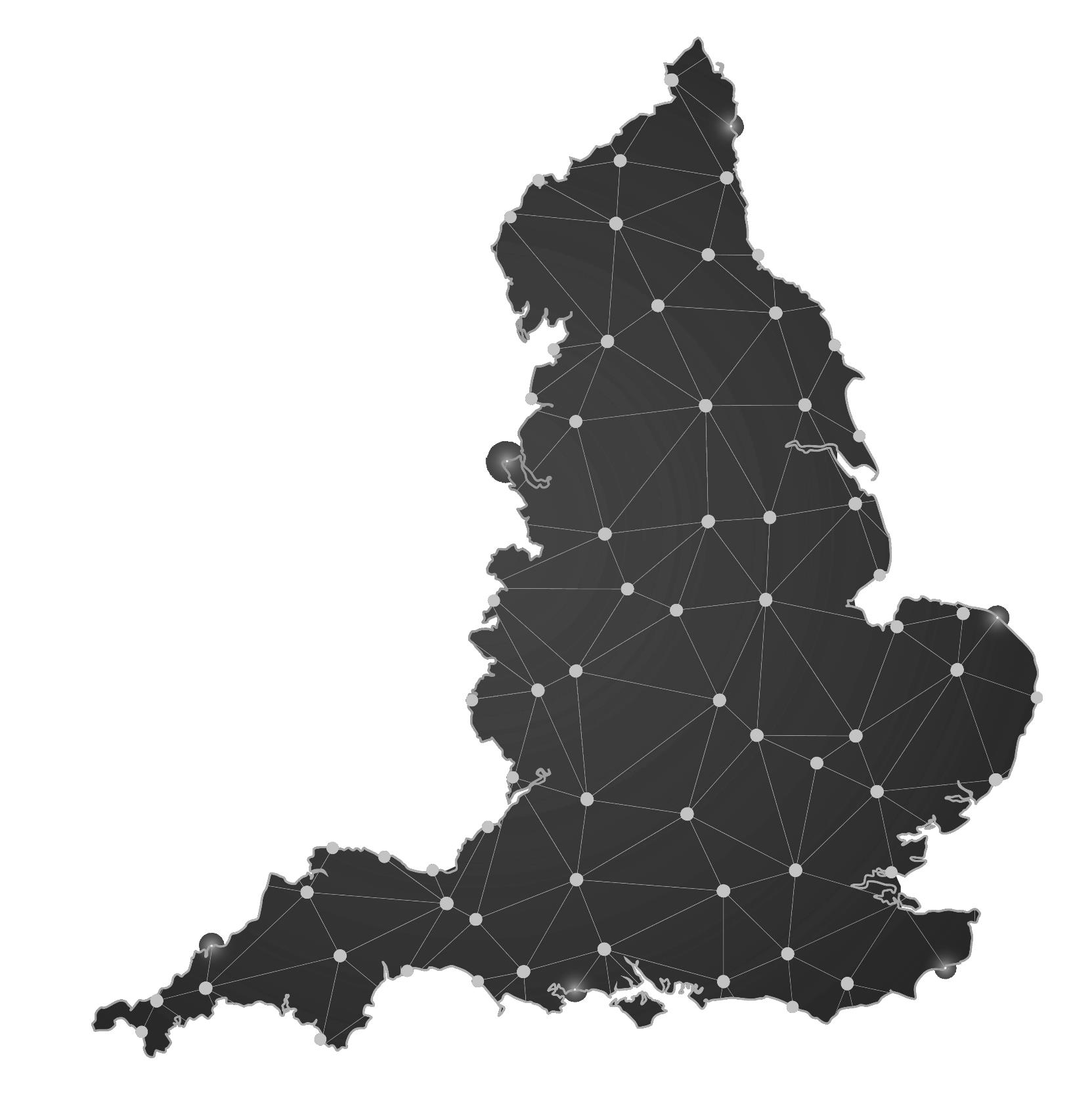 1
Challenges
3
Our next 12 months
2
Anchor Opportunities
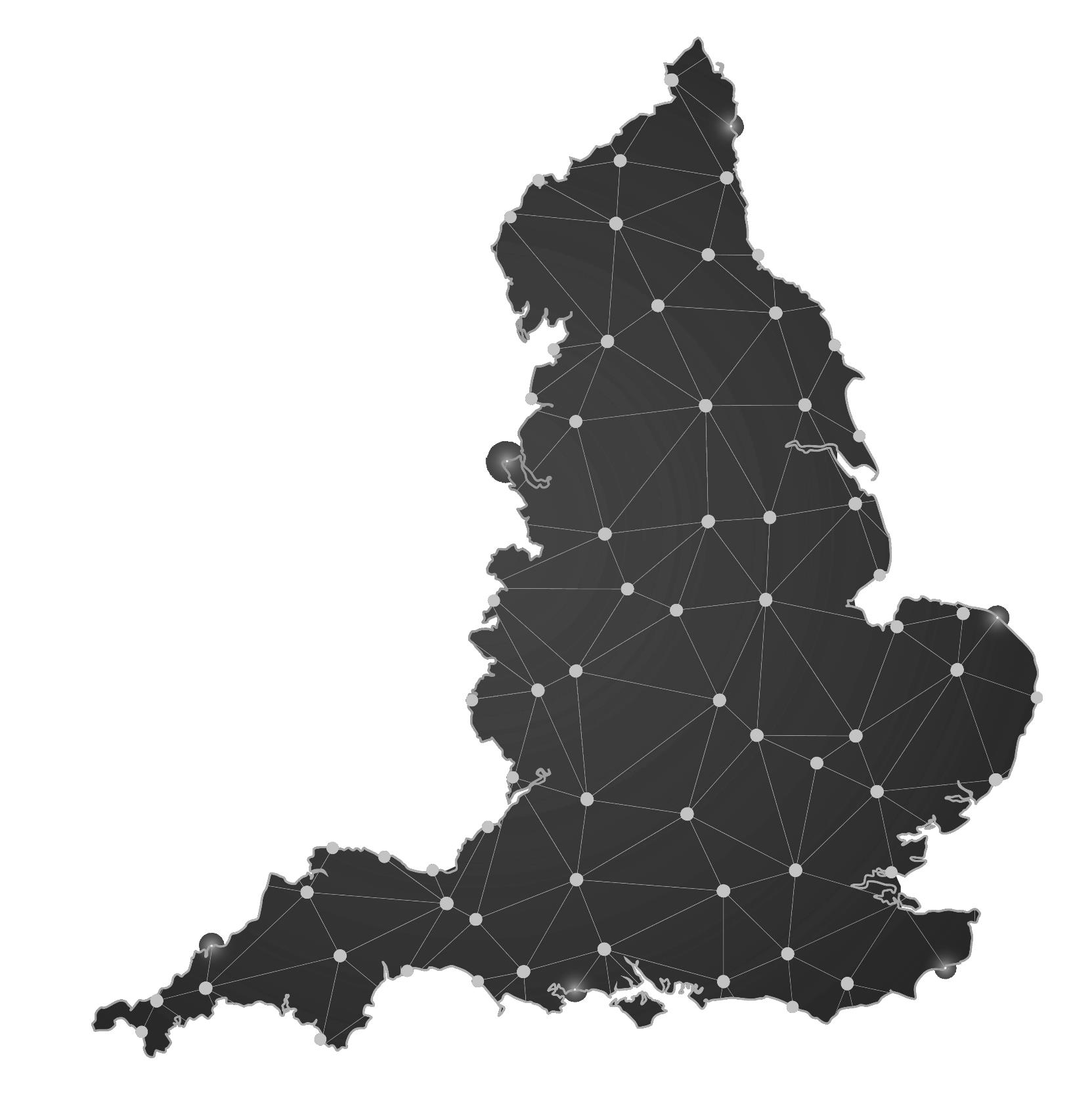 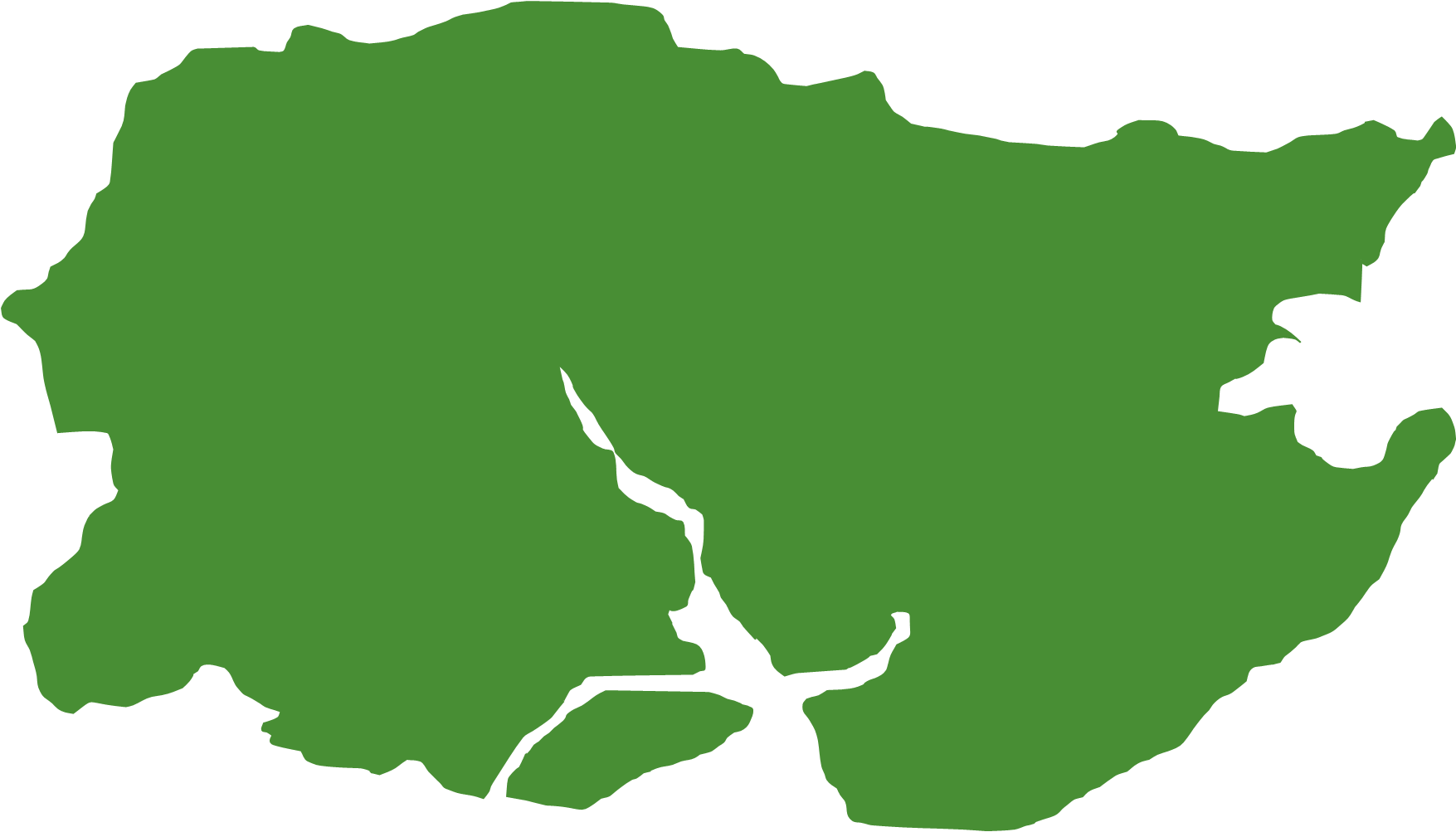 2
Anchor Opportunities
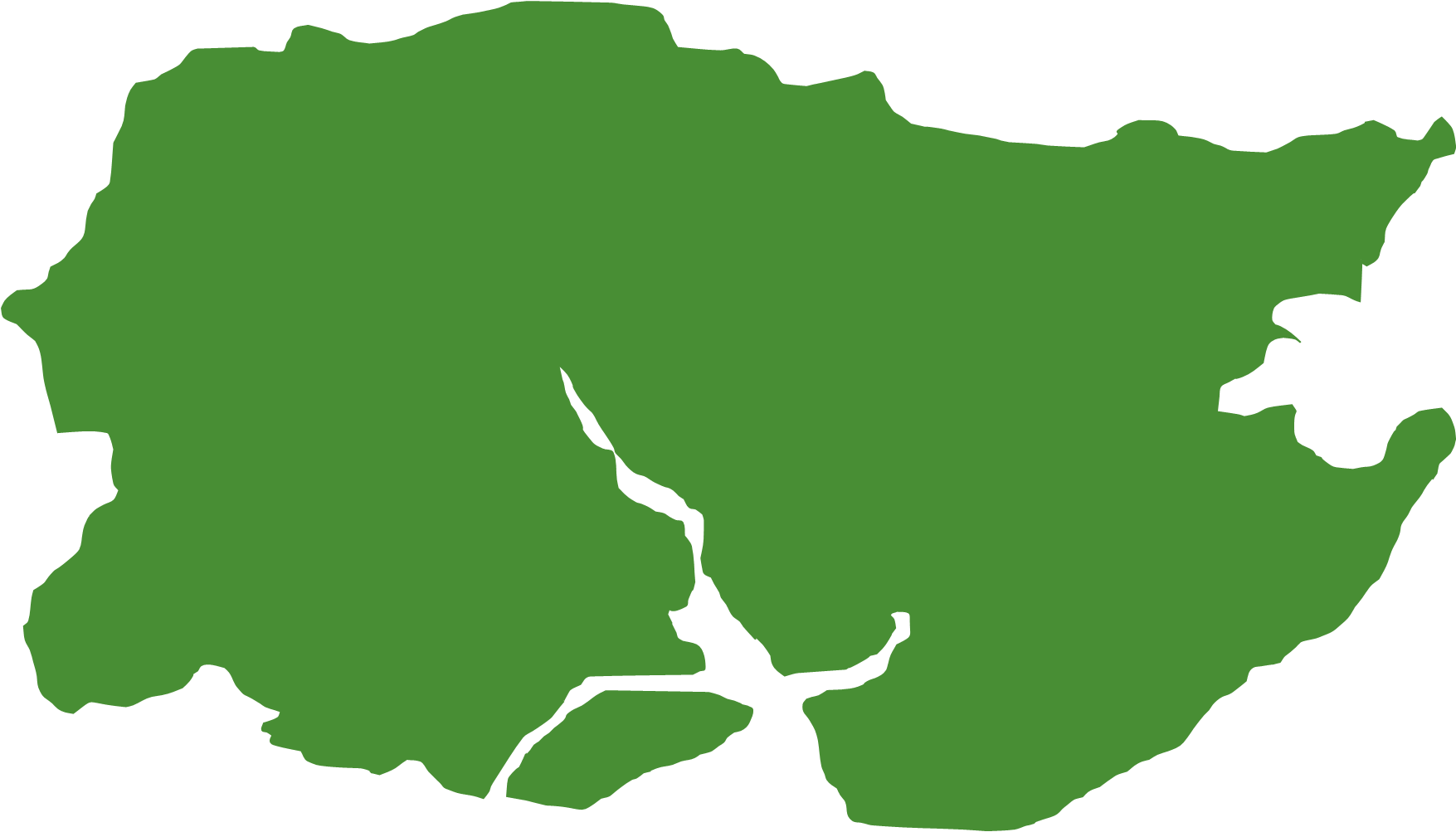 Freeport East
Transforming Care & CareTech
Colchester
Tendring & Colchester Borders Garden Community
Levelling Up
Health & care Academy
Clean Energy & Nuclear
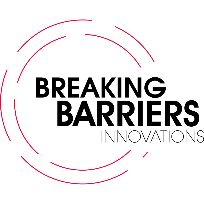 Anchor Opportunities
Freeport East
£500m investment
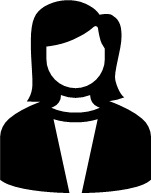 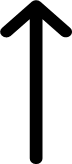 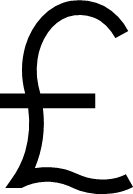 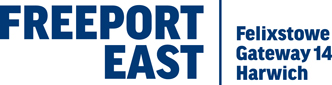 GVA of +£5.5bn over 10 years
13,500 new jobs
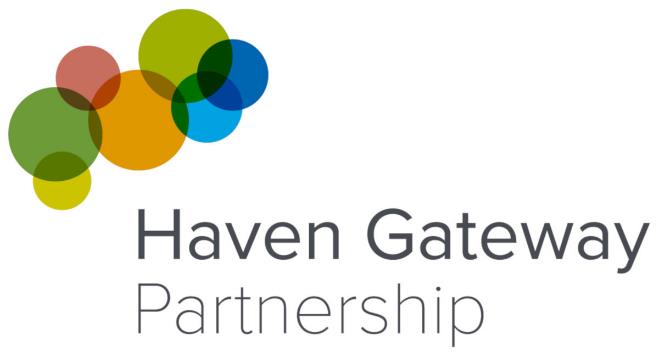 Massive employment opportunities but skills development for local resident must commence now
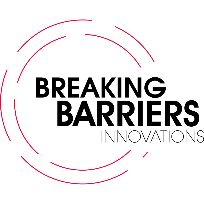 Anchor Opportunities
Health & Care Academy
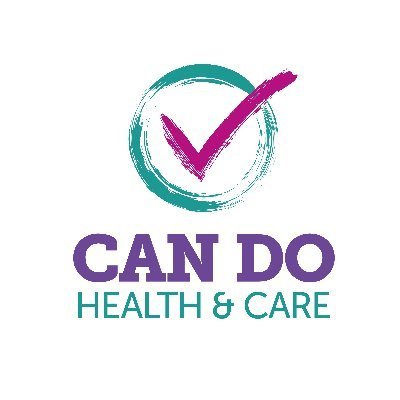 Reskilling for senior cohorts
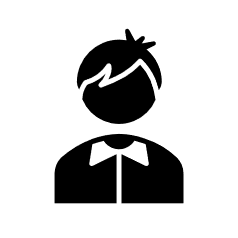 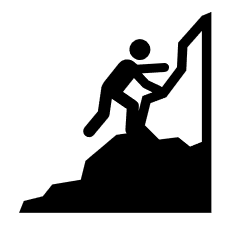 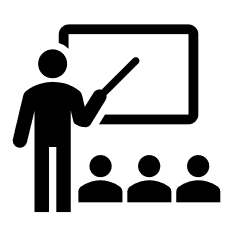 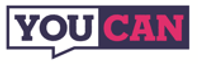 Interventions for younger cohorts
Providing opportunities
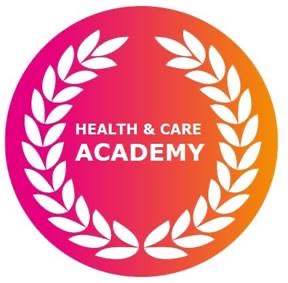 Skills that can support health and social care but that are transferable to other sectors
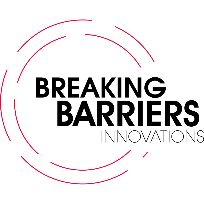 Anchor Opportunities
Transforming Care & CareTech
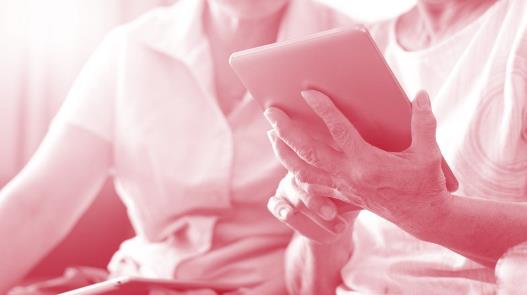 Digital social care records take up at 40%
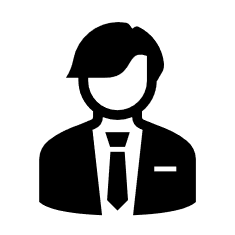 7,000 employees
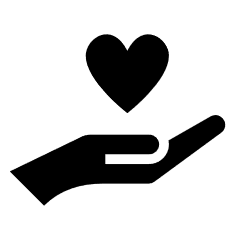 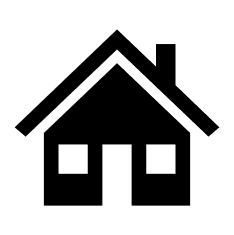 30.4% staff turnover
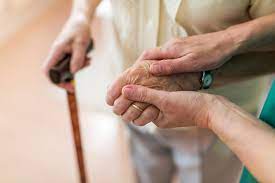 Lockdown has highlighted the important role digital can play in supporting the care environment
North East Essex is developing a CareTech hub to accelerate this and support economic growth
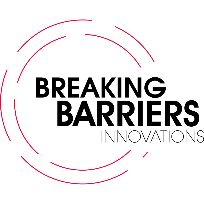 Anchor Opportunities
Green Economy
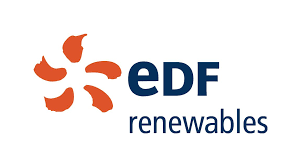 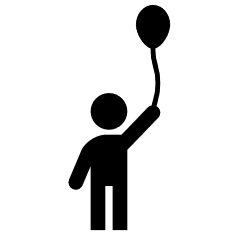 3,478 new jobs in offshore wind
25,000 nuclear construction jobs
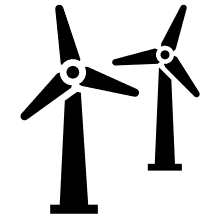 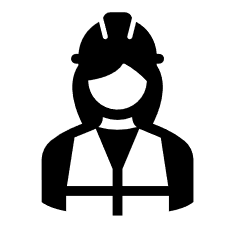 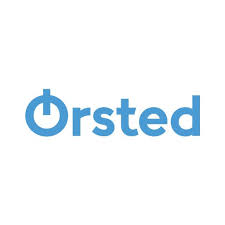 1,000 apprenticeships
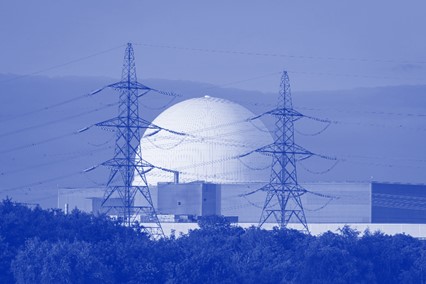 Critical mass of clean energy projects being developed locally
Fears that these jobs may not be accessed by local residents
Loss of farming subsidies and shift to carbon neutrality is key for farming & forestry
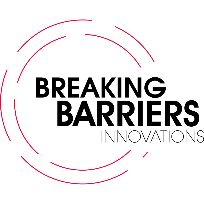 Anchor Opportunities
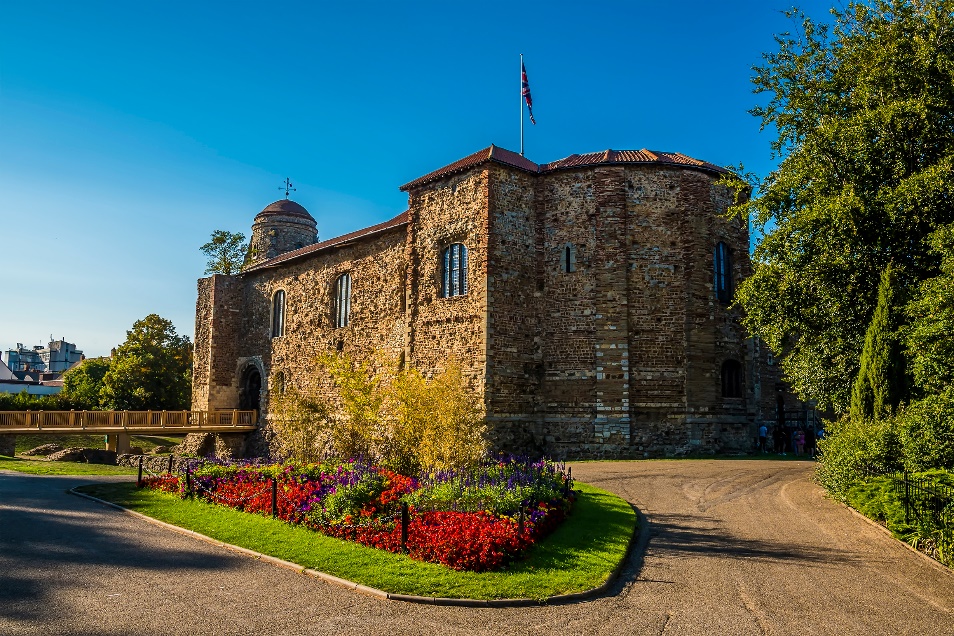 Tendring & Colchester Borders Garden Community
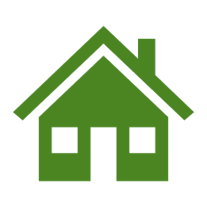 7 hectares of employment land
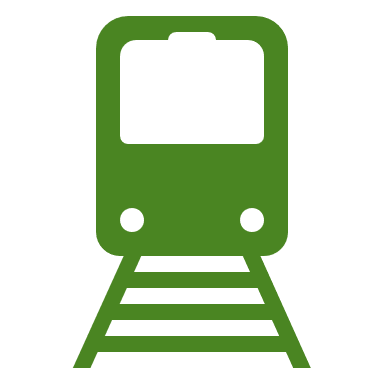 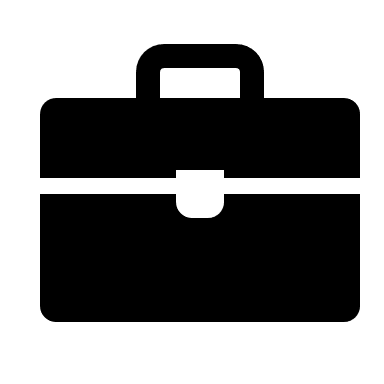 Strong links with infrastructure hubs
2,200 – 2,500 new homes
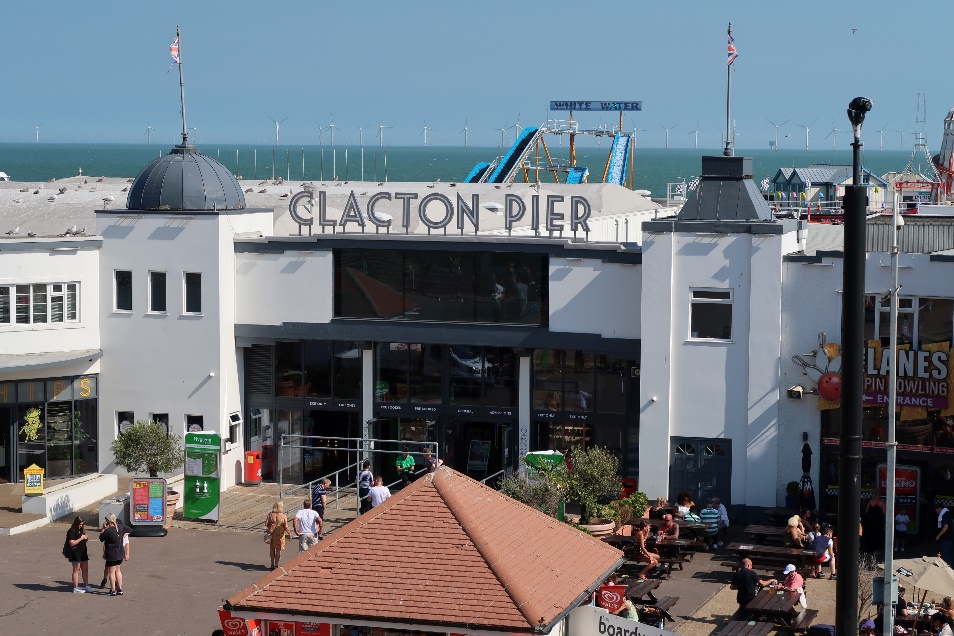 The Garden Community has the opportunity to perform at a local, regional, national, European and even global scale – both physically and digitally
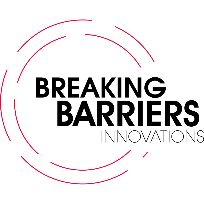 Anchor Opportunities
Levelling Up & Anchor Influence
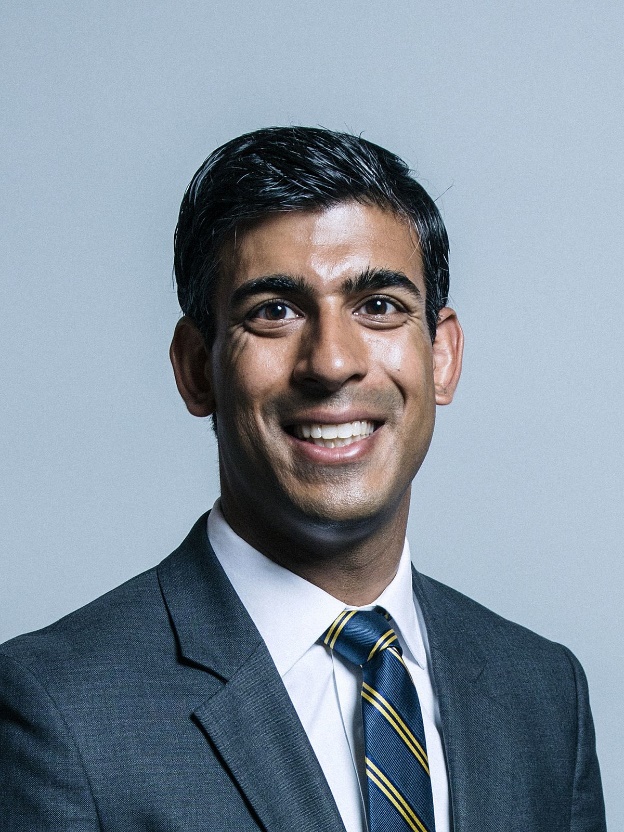 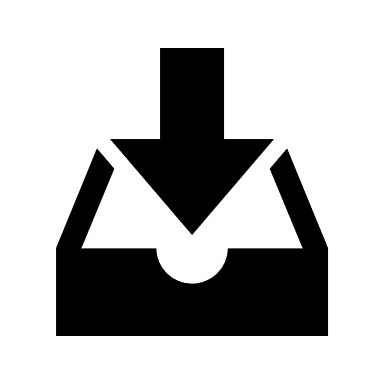 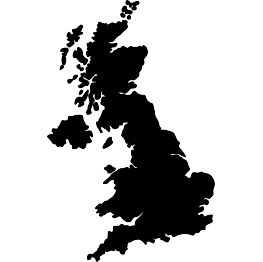 50% of HQs still in London
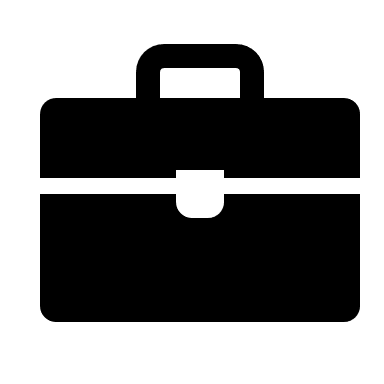 22,000 staff to be relocated from London
Civil Service Employs 450,000 FTEs
The UK Government has a programme of Levelling Up to bring policy and power closer to the communities it serves
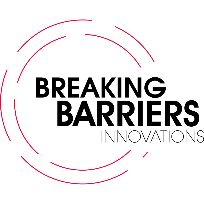 Anchor Opportunities at a glance
Opportunity
Roles
Key Issue
Clean Energy & Nuclear
Construction
Ensuring all local residents can take advantage of opportunities
Transforming Care & CareTech
Digital
Care roles
Freeport East
Logistics
Health & Care Academy
Project management
Levelling Up
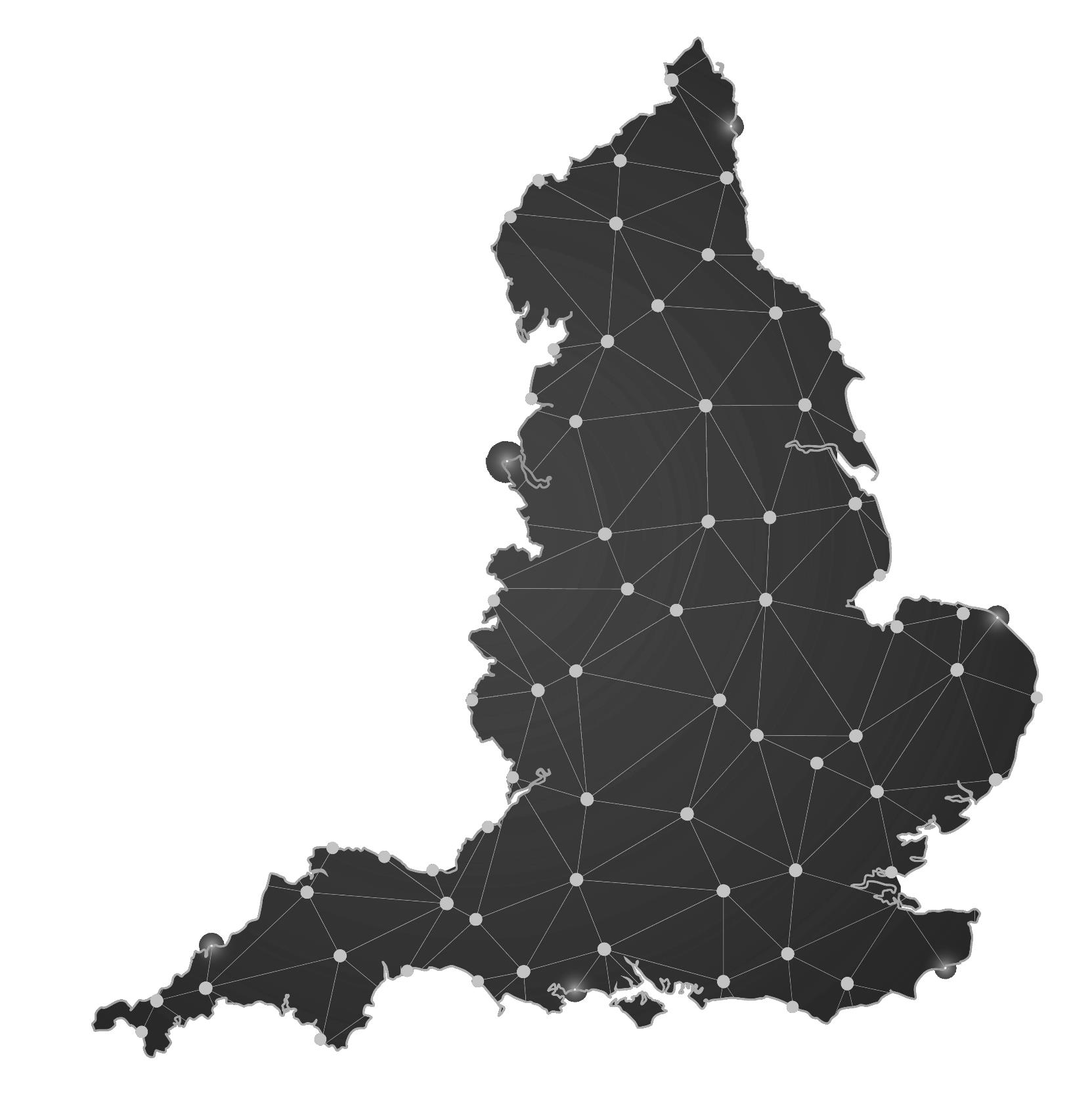 1
Challenges
3
Our next 12 months
2
Anchor Opportunities
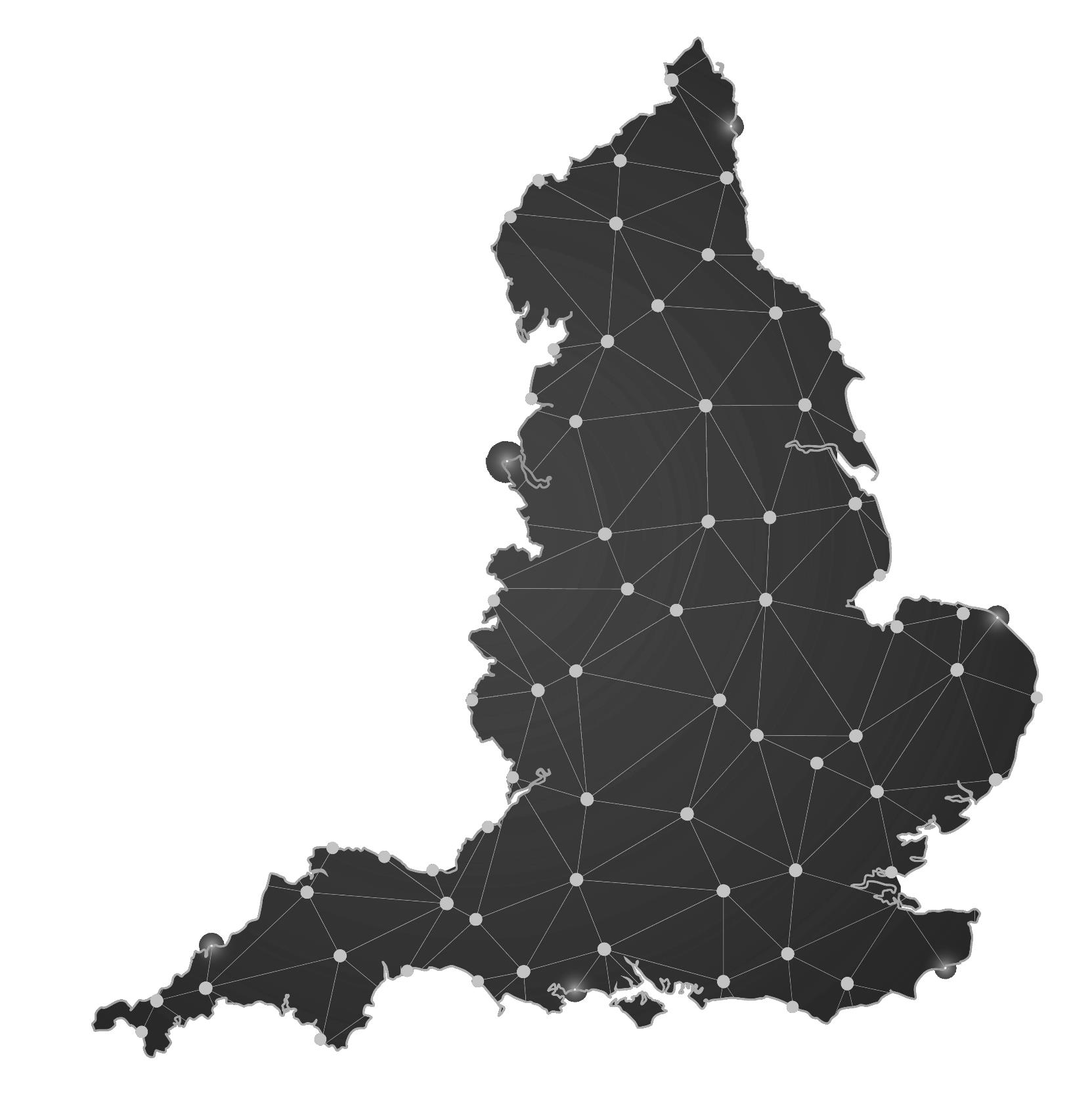 3
Our next 12 months
Clacton Place
Health inequalities
Suffolk & North East Essex ICS
Anchor employment
Lived experience
Skills
Our Next 12 Months
1
2
3
Phase 1: System alignment
Phase 2: Lived experience programme and co-production with anchors
Phase 3: National Learning & Future Policy Considerations
November 2021 – January 2022
February – August 2022
September – October 2022
Phase 1: System alignment
ACTIONS
OBJECTIVES
1
Define inequality groups
Engage CVS partners
Recruit peer researchers
Framework design
Academy strategy development
Anchor employer engagement
Governance and project management
Data evaluation
CVS engagement – sign up
2
Co-production framework
3
Evaluation metrics
4
Regional anchor programme
5
6
Steering Group
TIME – 2 months
Phase 2: Lived experience programme
OBJECTIVES
ACTIONS
1
Capacity building for each cohort
Building the lived experience evidence base
Co-production workshops – employers, skills and CVS
Evaluation reports inform adaptations in programme
Training
Individual employment and skills support
2
Peer research
3
Co-production
4
Skills pipelines
5
6
Advance planning ecosystem with anchors
TIME – 8 months
Phase 3: National learning
ACTIONS
OBJECTIVES
Lessons learned
National, local and system policy and planning considerations 
Action plan for change
Ensure sustainability of dialogue and engagement
1
Final analysis and reports
Regional launch events
2
National report launch
3
Health Anchors Network Event
4
TIME – 2 months
The Difference we want to make: year 1
Establish pipeline of good quality, sustainable jobs from anchor clusters that will act as catalyst for change
1
Informed by 300-500 residents how these opportunities can be made accessible to all population health groups
2
Secure employment and/or training opportunities for the 50 peer researchers
3
Sustain through Place and Community informed investment in Health and Care Academy
4